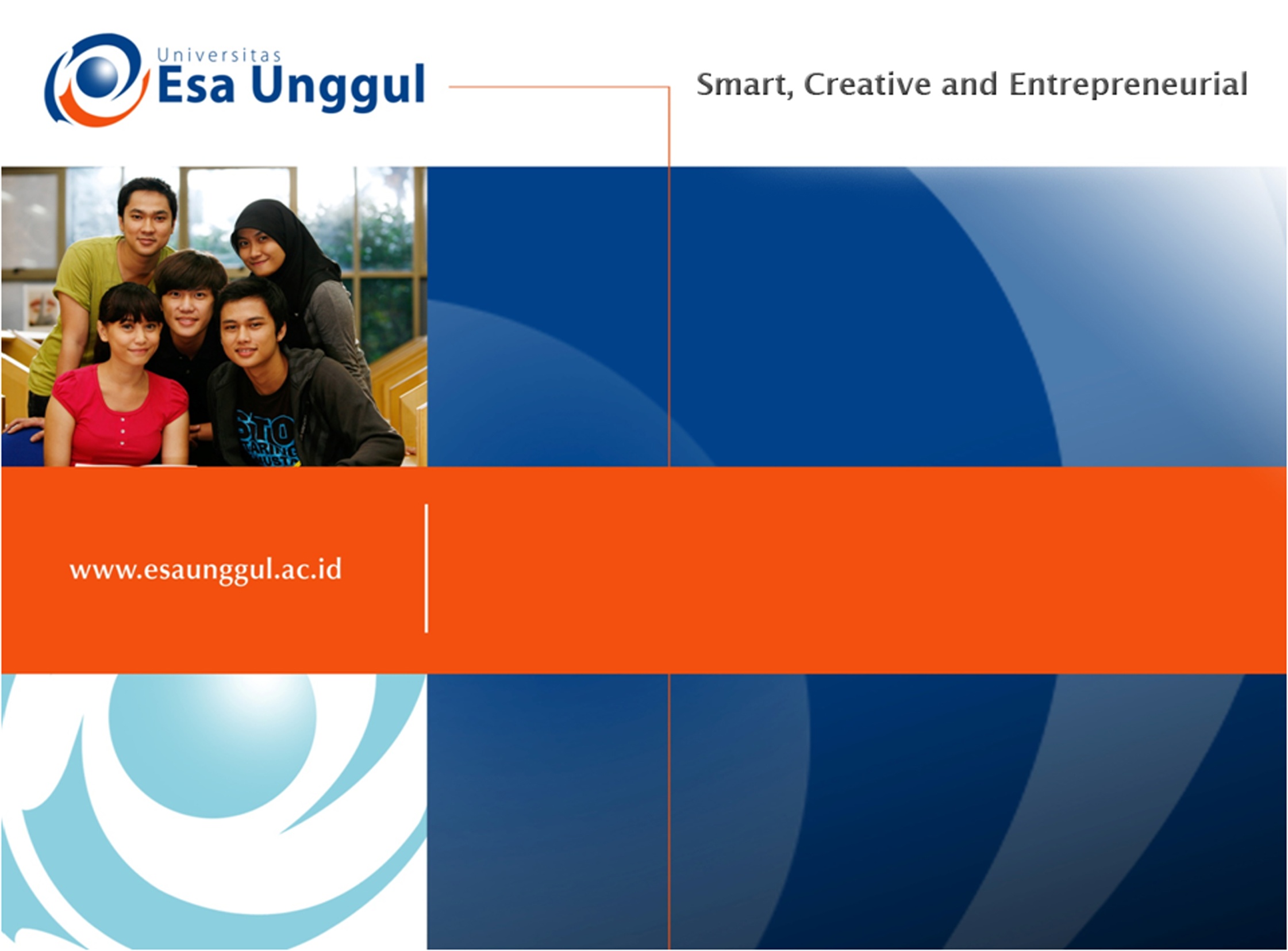 PATOFISIOLOGI II
PERTEMUAN 2 SISTEM ENDOKRIN
MERTIEN SA’PANG
ILMU GIZI / FAKULTAS ILMU KESEHATAN
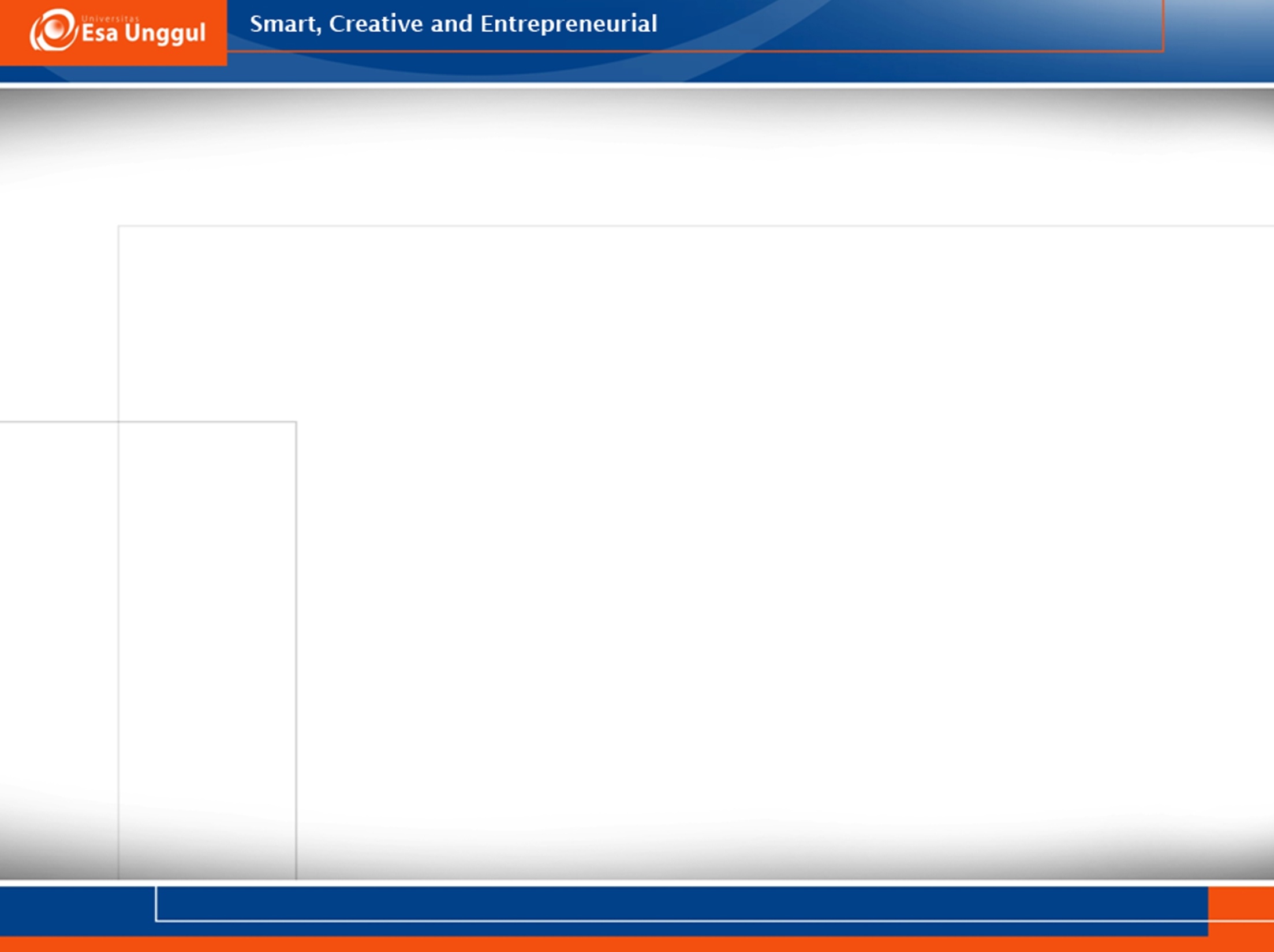 Kemampuan akhir yang diharapkan
Mampu menjelaskan fungsi sistem endokrin
Mampu menjelaskan prinsip mekanisme pengontrolan endokri
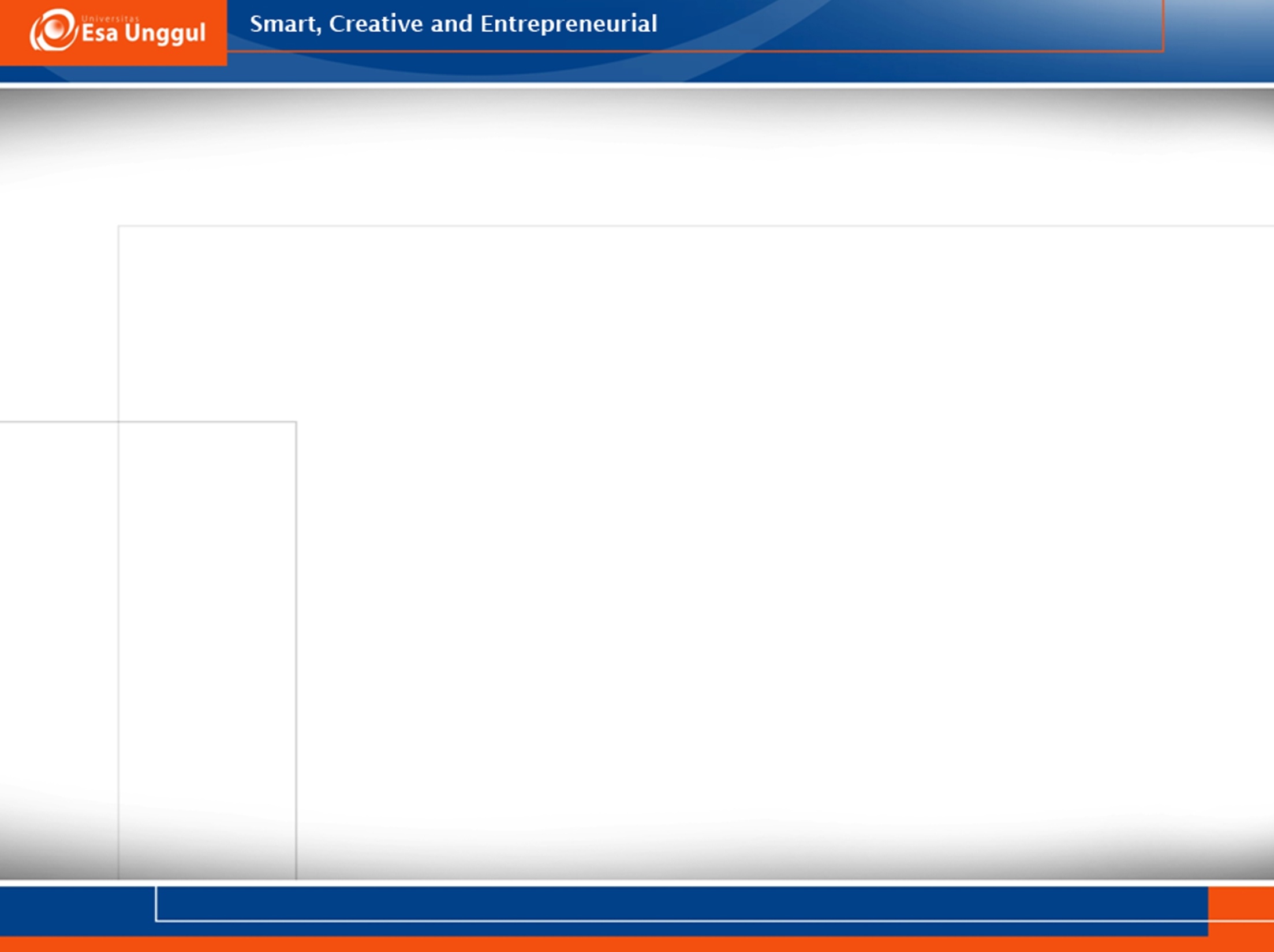 Pengantar Endokrinologi
Sumber: Price, SA & Wilson LM, Patofisiologi Konsep Klinis Proses-Proses Penyakit, 2005; Guyton & Hall, Fisiologi Keokteran, 1997
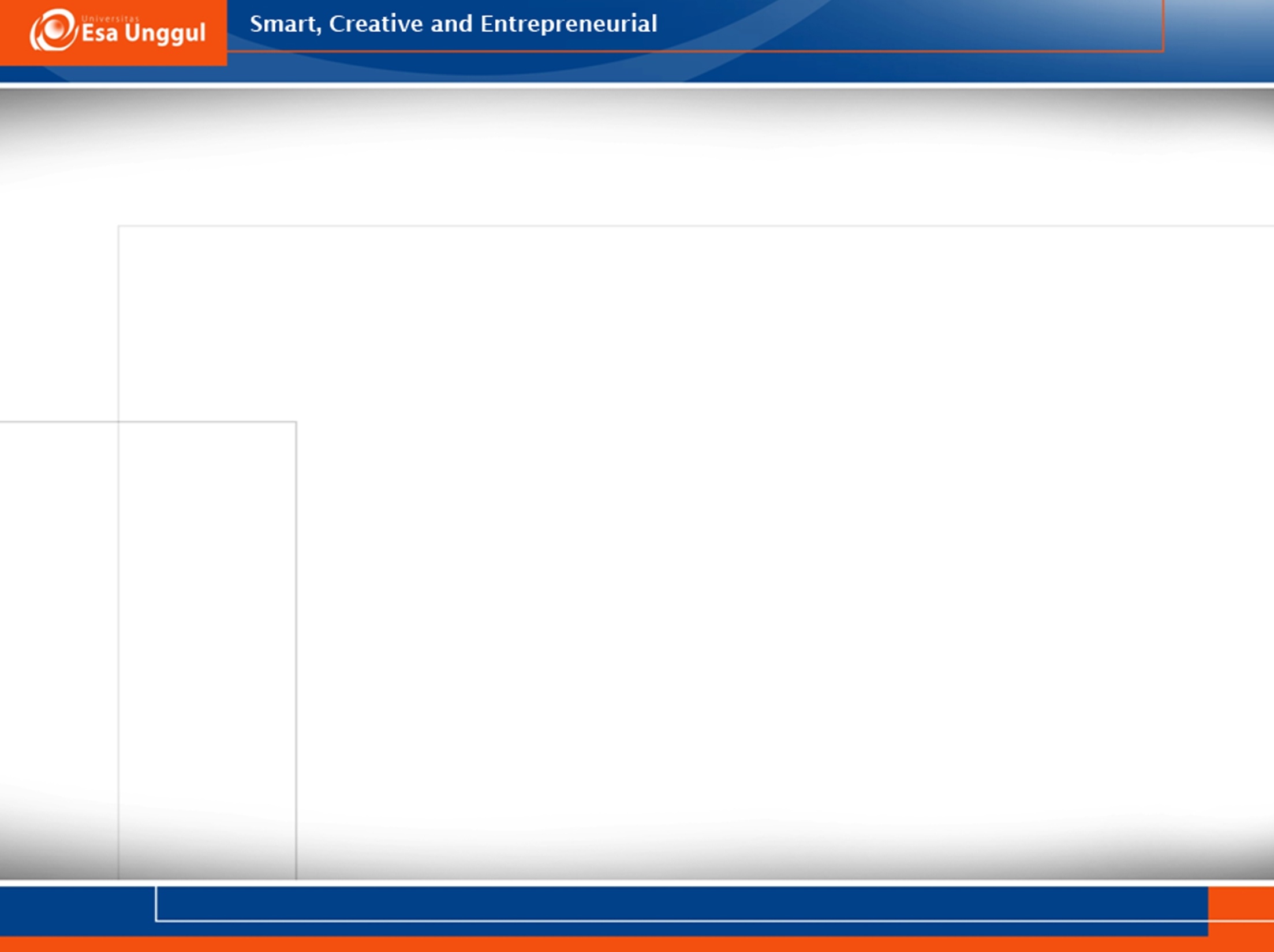 Lanjutan....
Kedua sistem tersebut saling berhubungan secara embriologis, anatomis dan fungsional
Sistem hormonal berkaitan dengan pengaturan berbagai fungsi metabolisme tubuh; spt: pengaturan kecepatan reaksi kimia di dlm sel atau pengangkutan bahan2 ke dlm sel melewati membran sel atau aspek lainnya dari metabolisme sel
Sumber: Price, SA & Wilson LM, Patofisiologi Konsep Klinis Proses-Proses Penyakit, 2005; Guyton & Hall, Fisiologi Keokteran, 1997
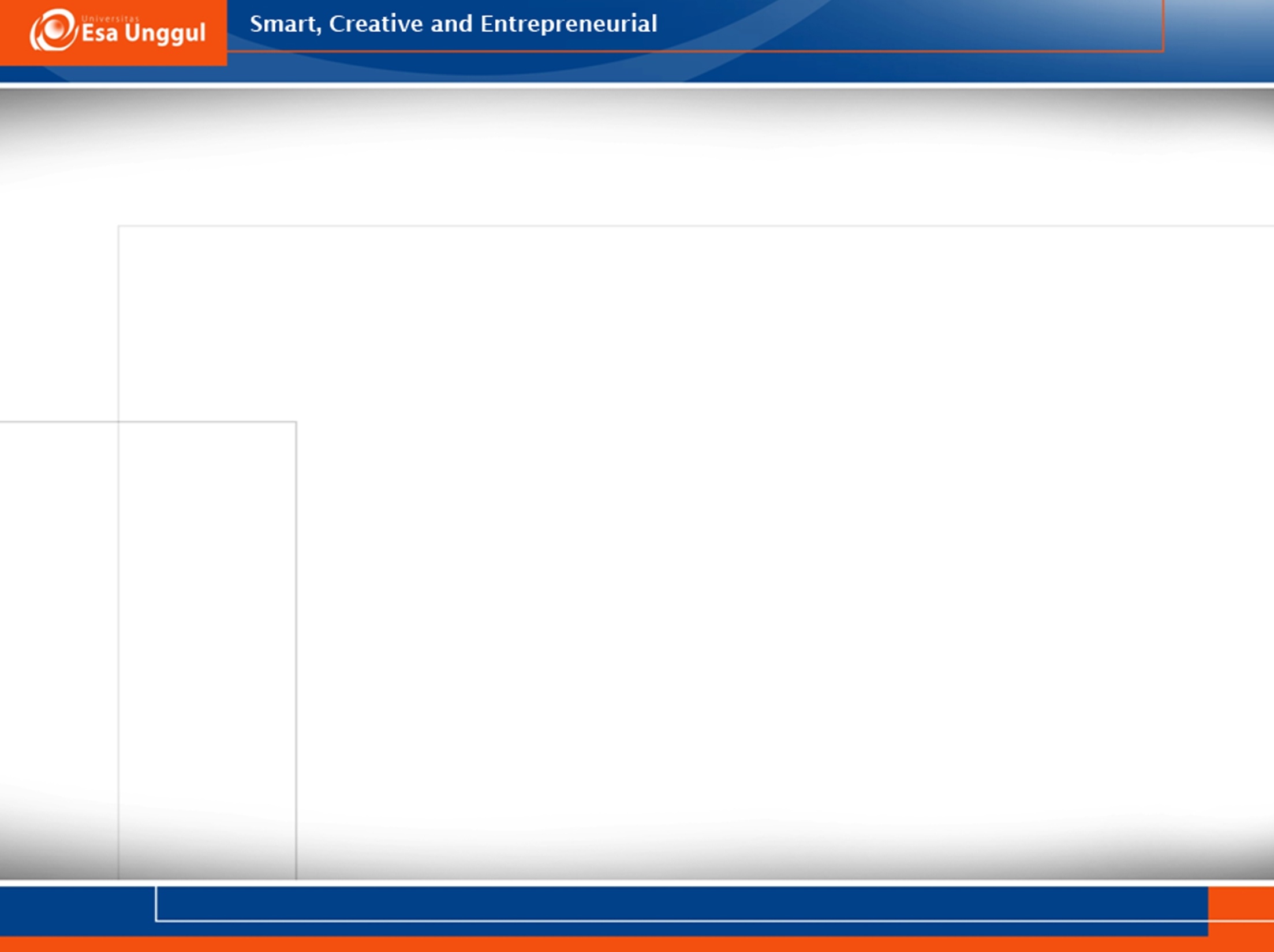 Fungsi Vital Sistem Endokrin
Sumber: Price, SA & Wilson LM, Patofisiologi Konsep Klinis Proses-Proses Penyakit, 2005
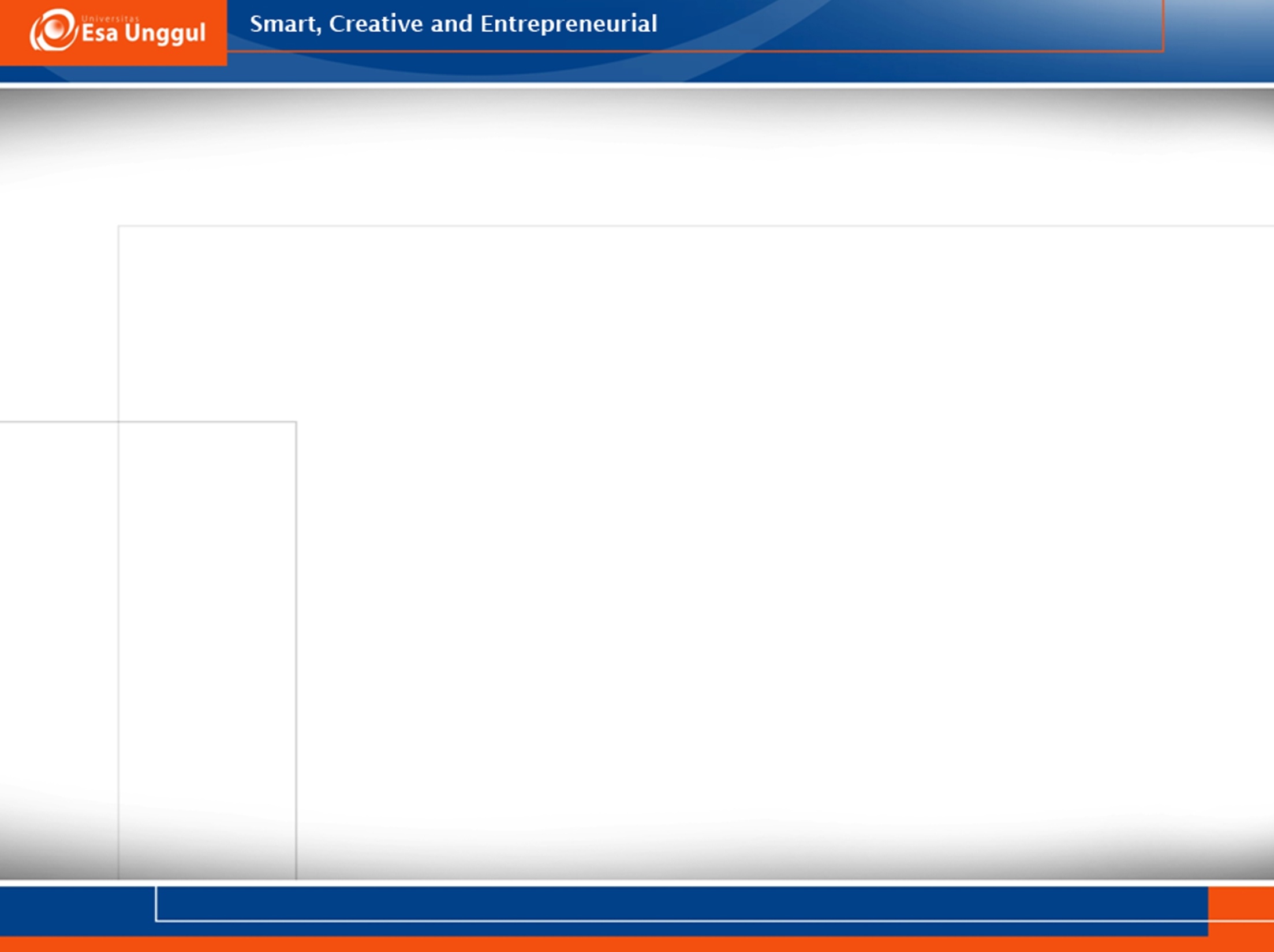 Lanjutan....
Sumber: Price, SA & Wilson LM, Patofisiologi Konsep Klinis Proses-Proses Penyakit, 2005
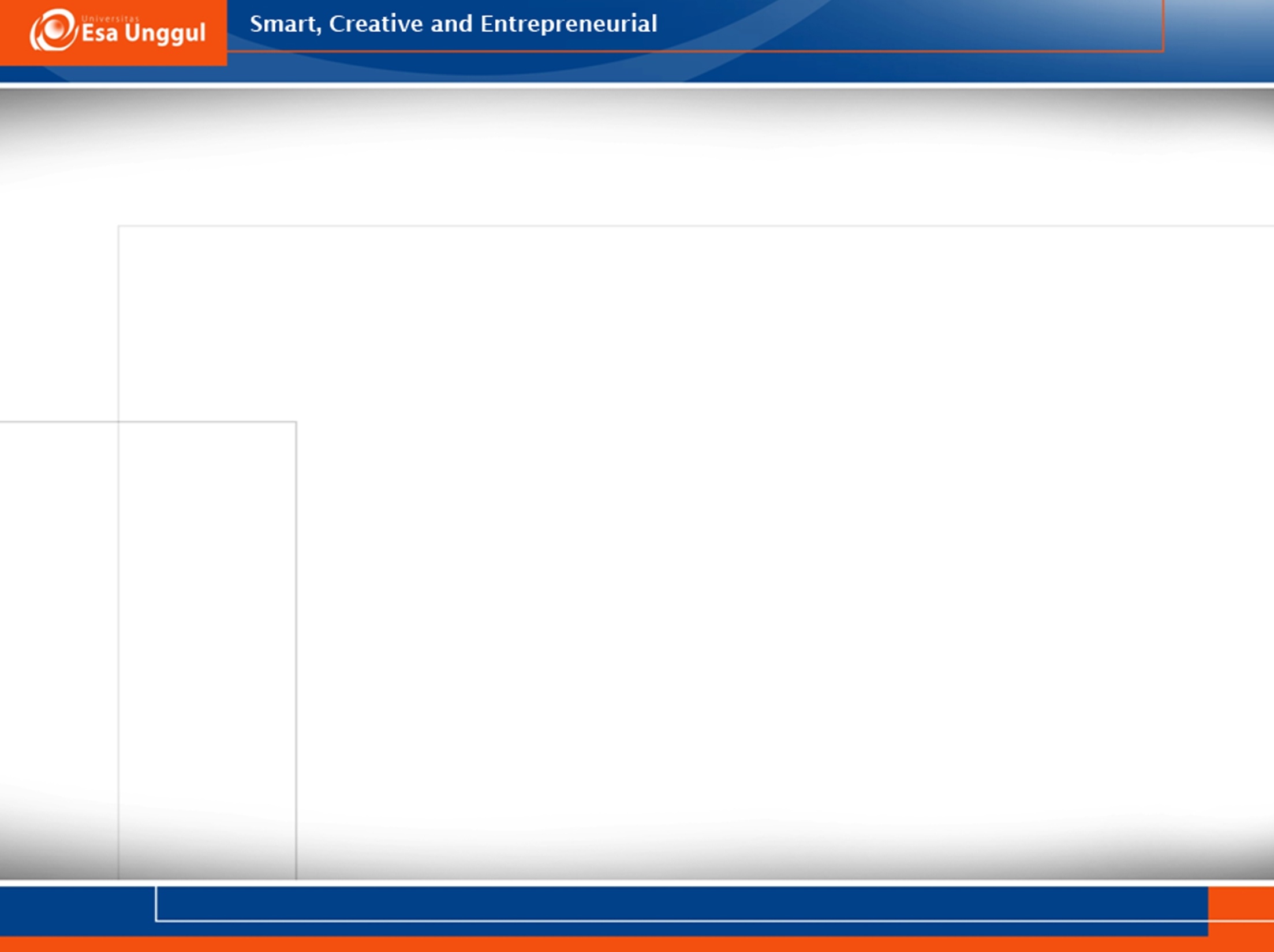 Hormon
Sistem endokrin terdiri dari kelenjar2 yang mensintesis dan mensekresi hormon
Hormon: zat kimia yang disekresikan ke dlm cairan tubuh oleh satu sel atau sekelompok sel dan mempunyai fungsi utk mengatur sel-sel tubuh lain
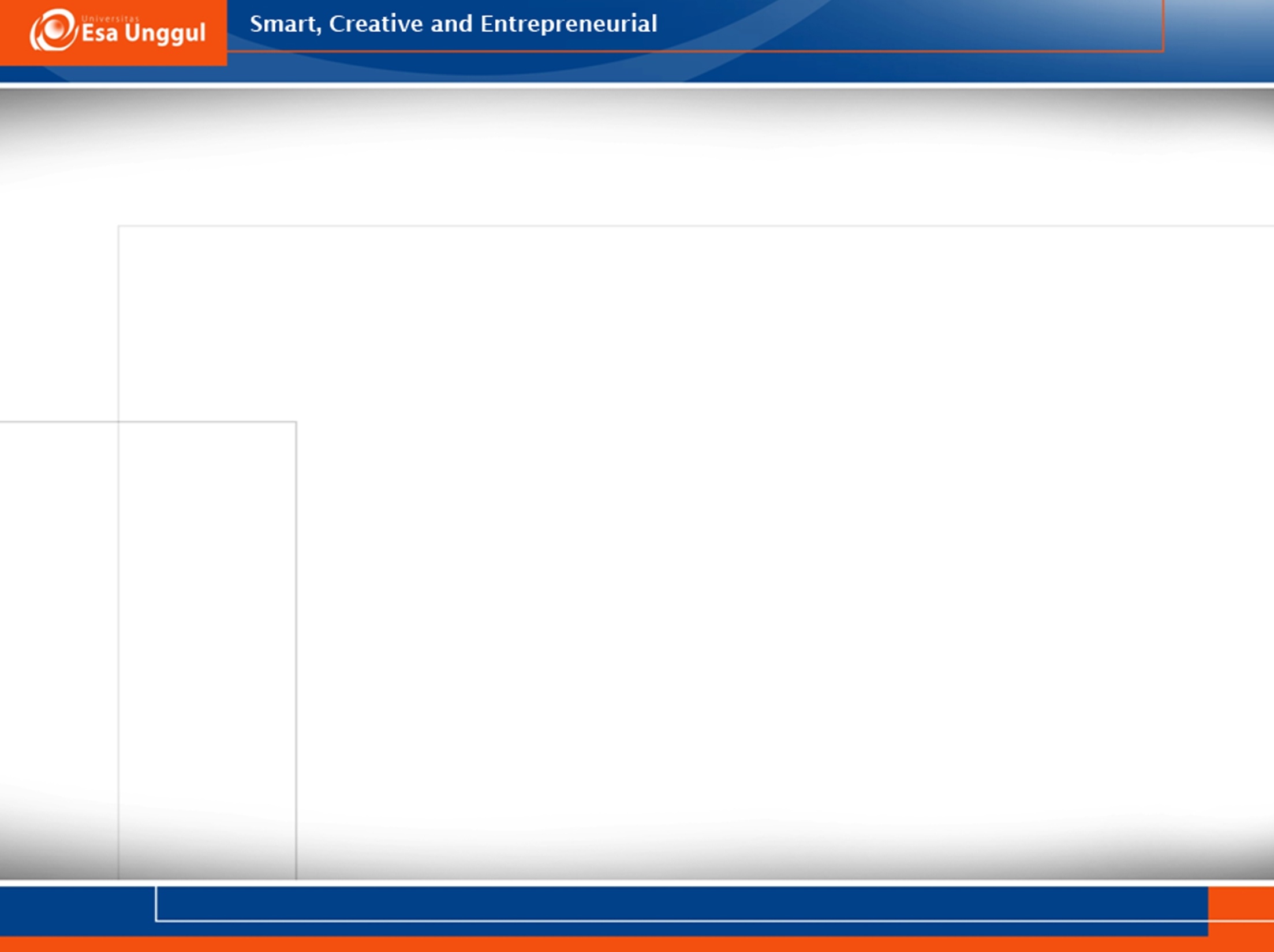 Kelenjar Endokrin
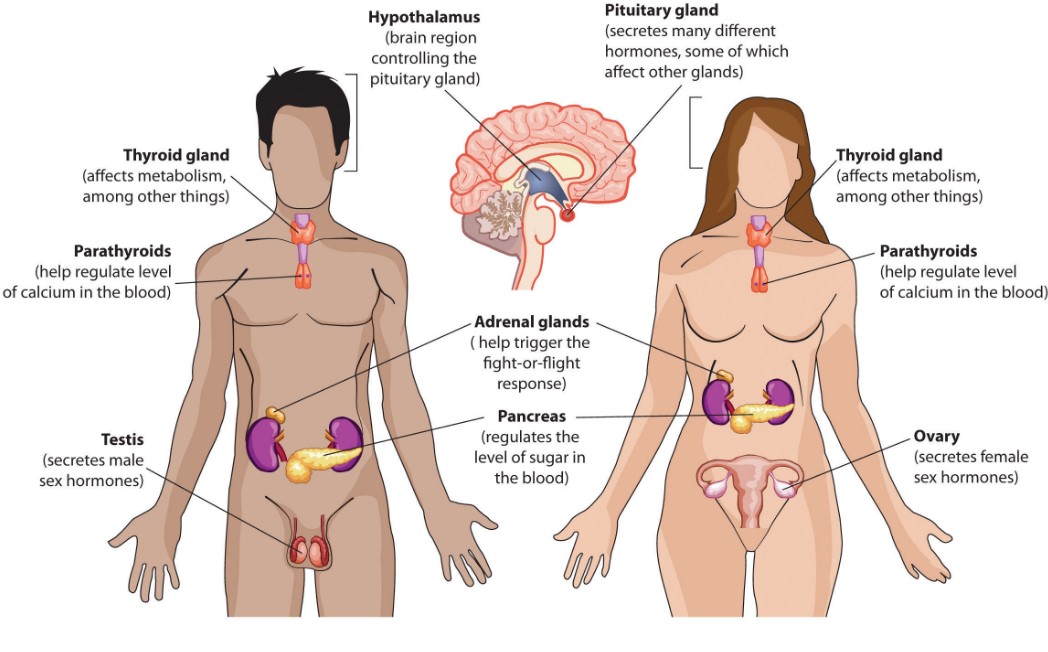 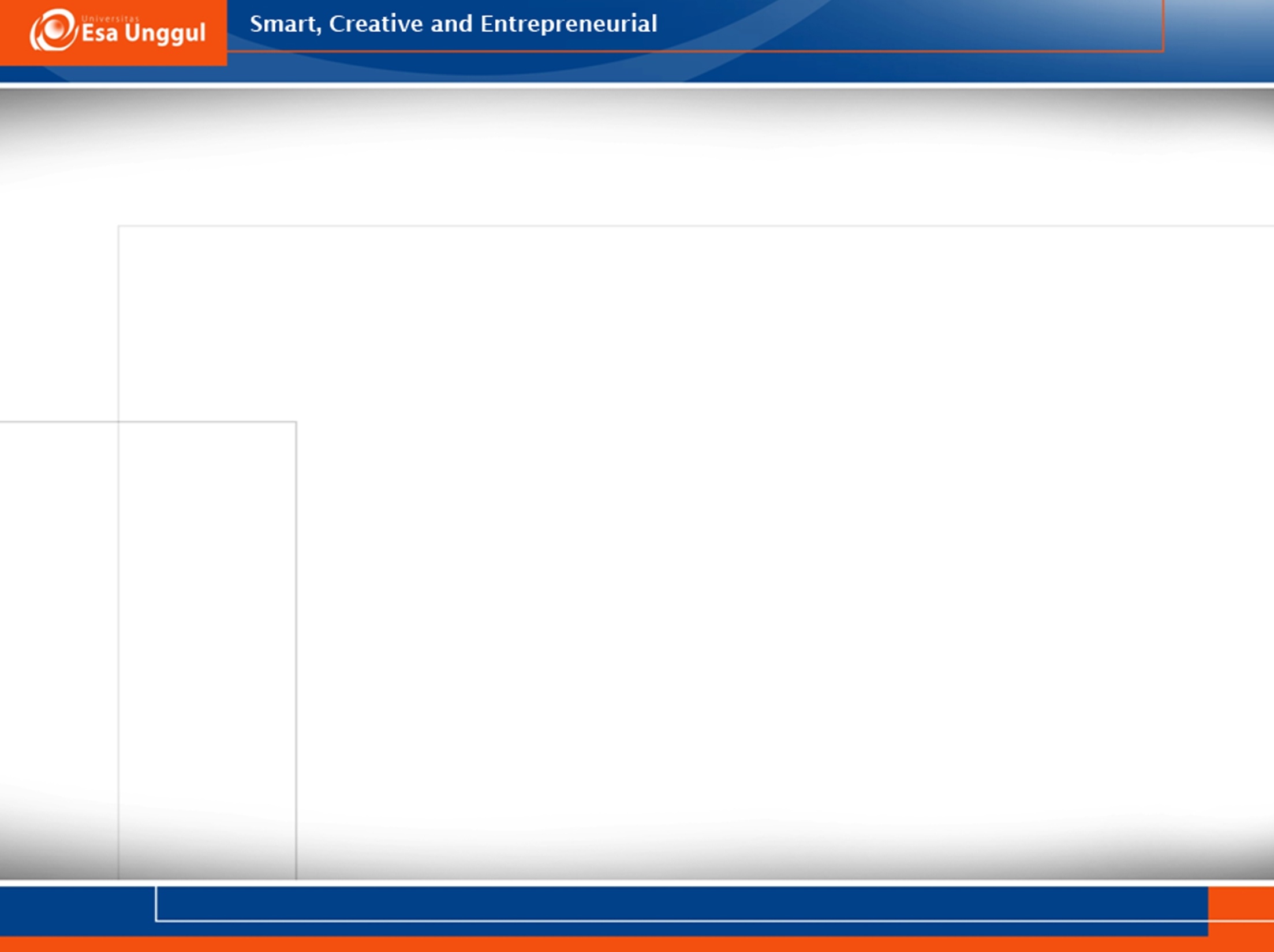 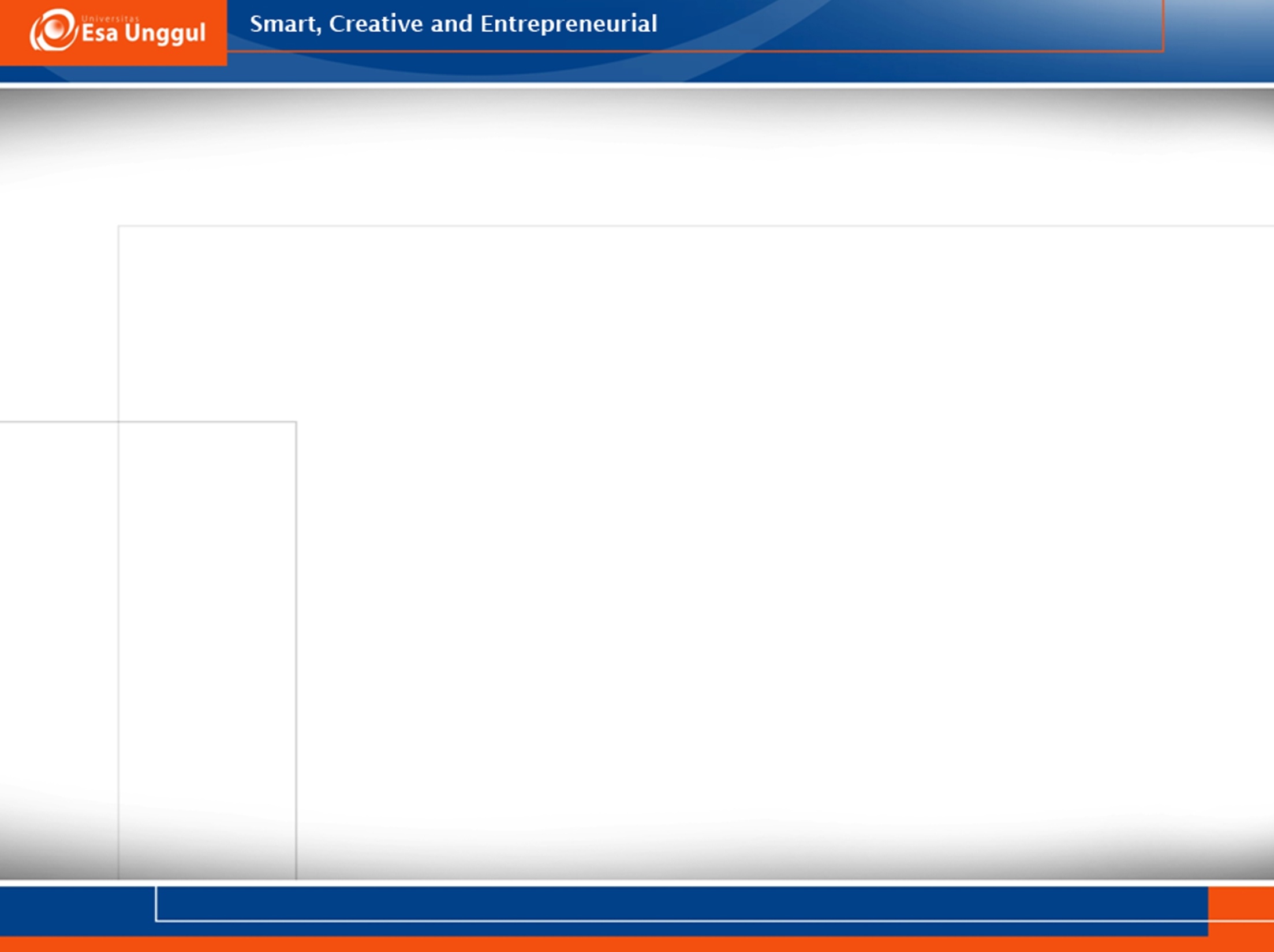 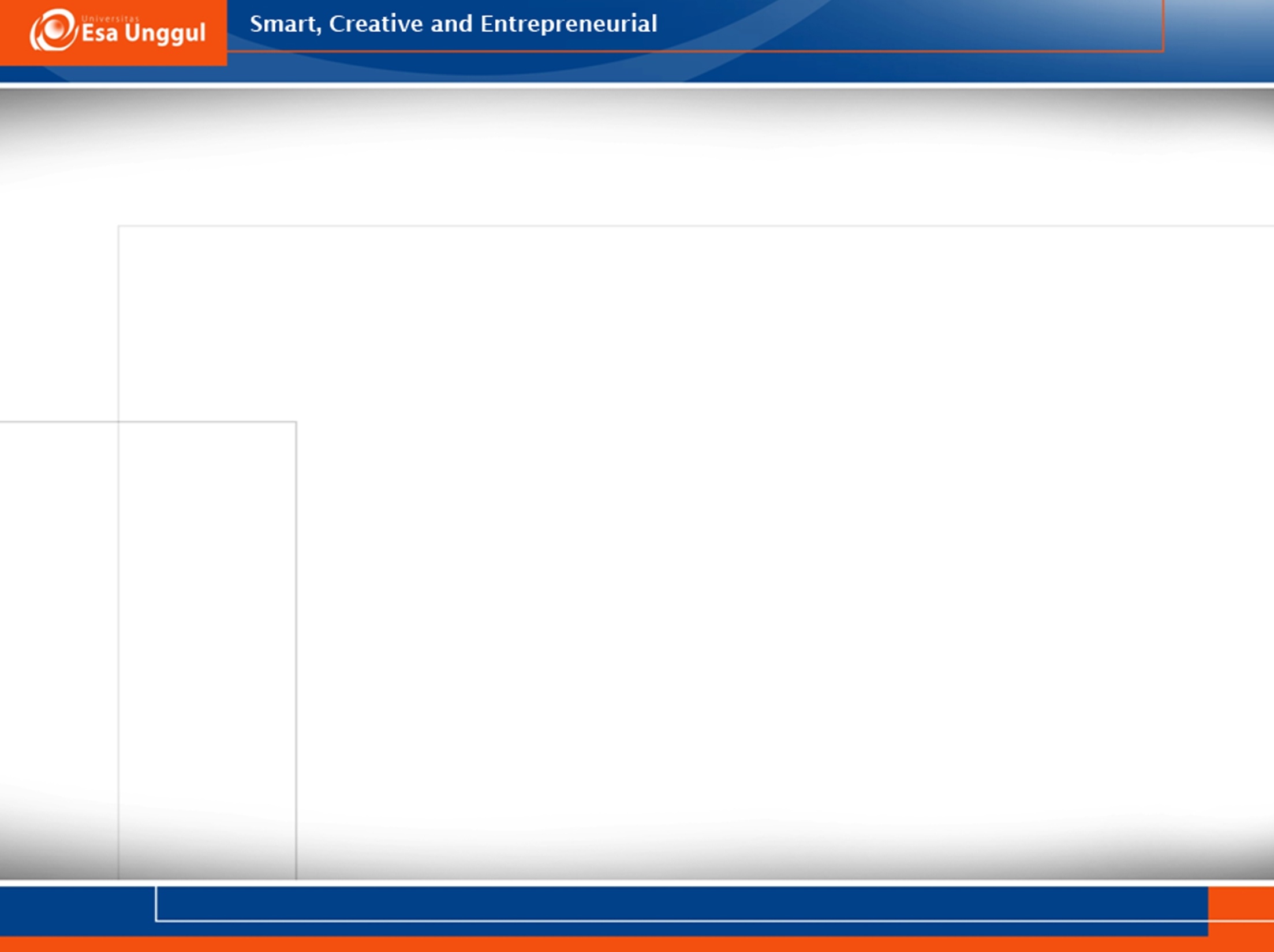 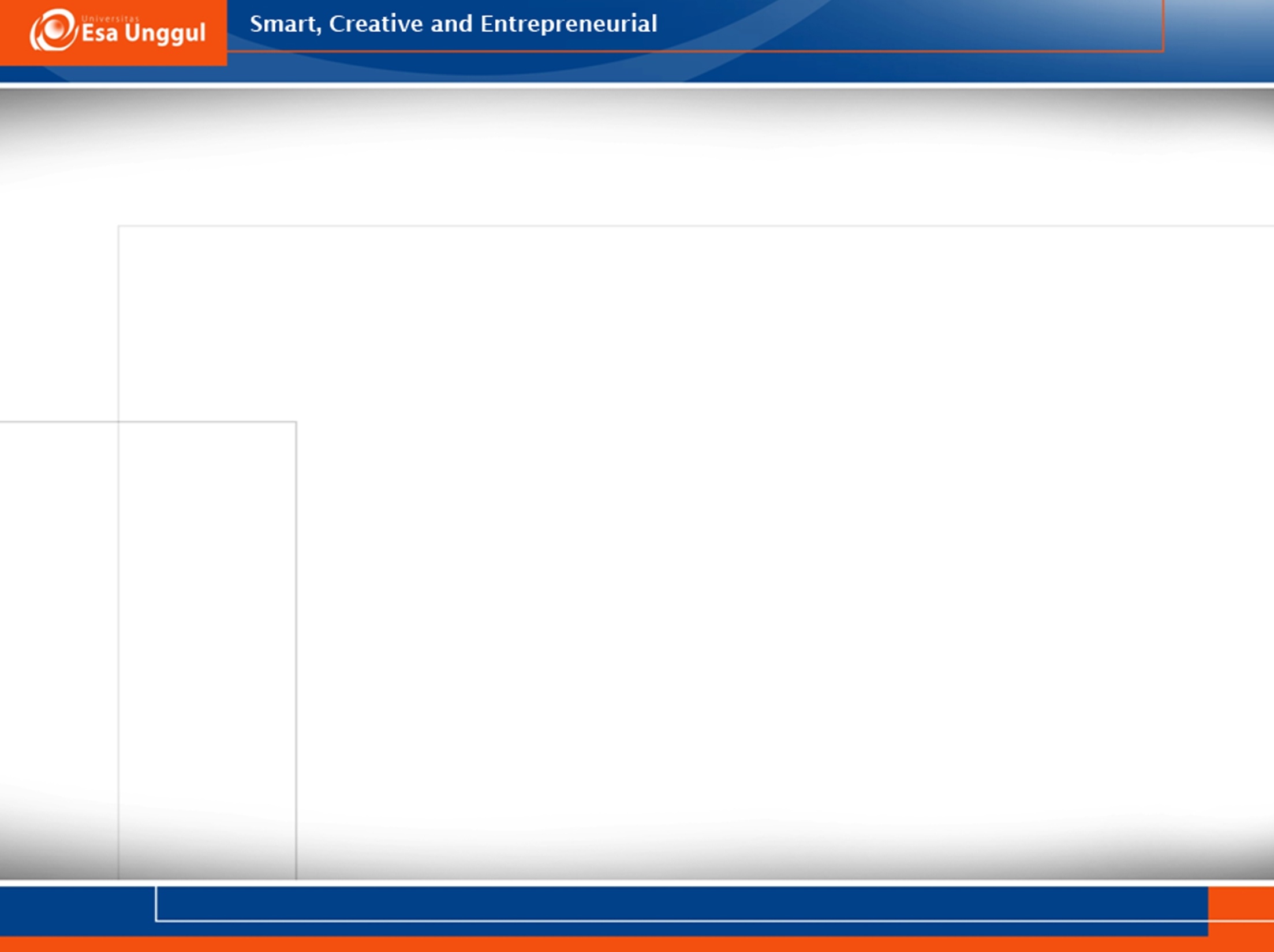 Golongan Hormon
Steroid dan tironin (larut air)
Hormon korteks adrenal & hormon dr kelenjar gonad
Polipeptida dan Katekolamin (larut lemak)
Insulin, hormon kelenjar hipofisis & glukagon
Glikoprotein (campuran senyawa glukosa dan protein)
Contoh: Tyroid stimulating  hormone, gonadotropin
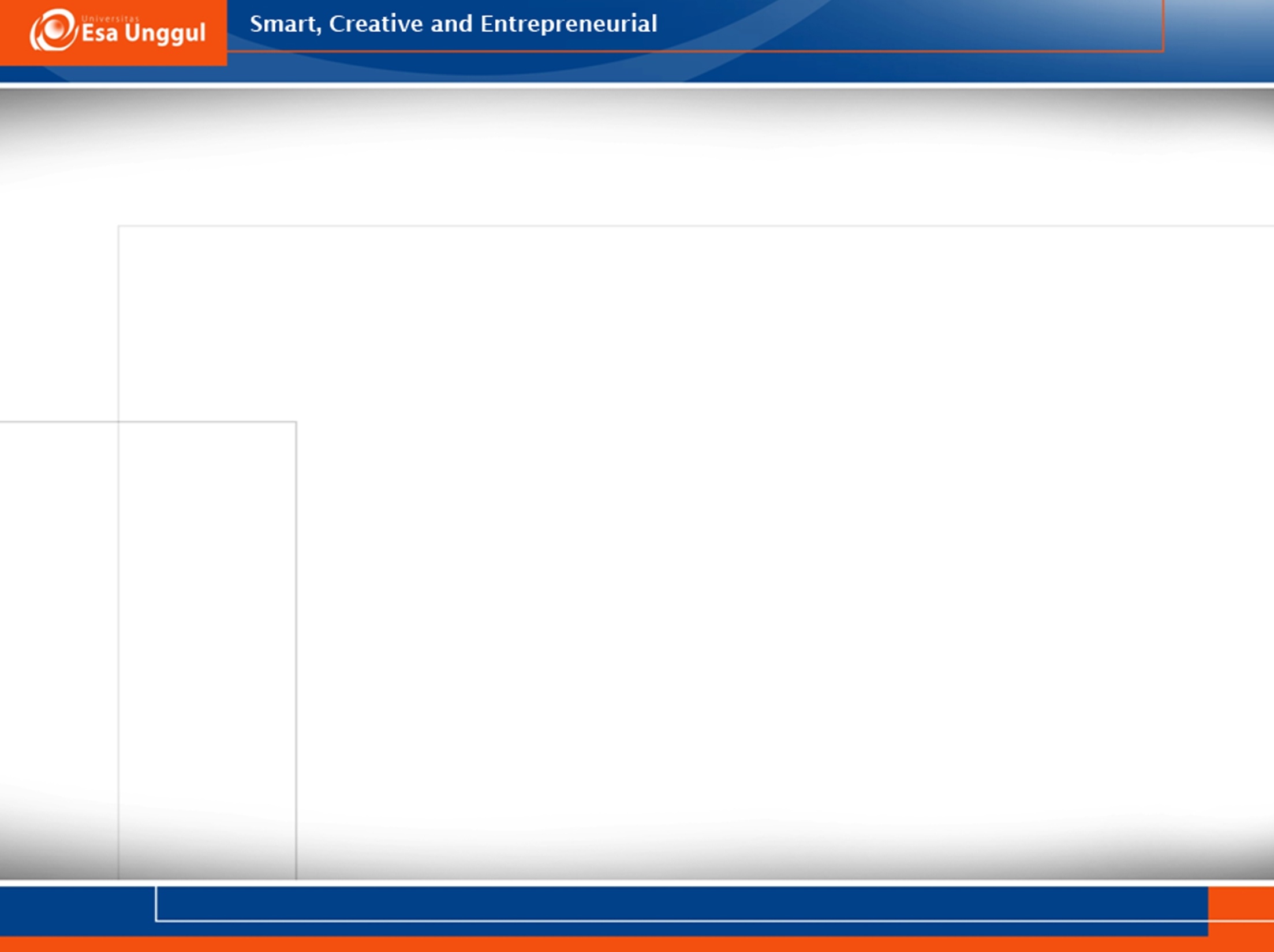 Reseptor Hormon
Setiap sel biasanya memiliki 2.000-100.000 reseptor
Lokasi reseptor pada sel:
Membran sel; biasanya utk hormon golongan peptida
Sitoplasma sel; biasanya utk steroid
Inti sel; biasa utk hormon metabolik tiroid
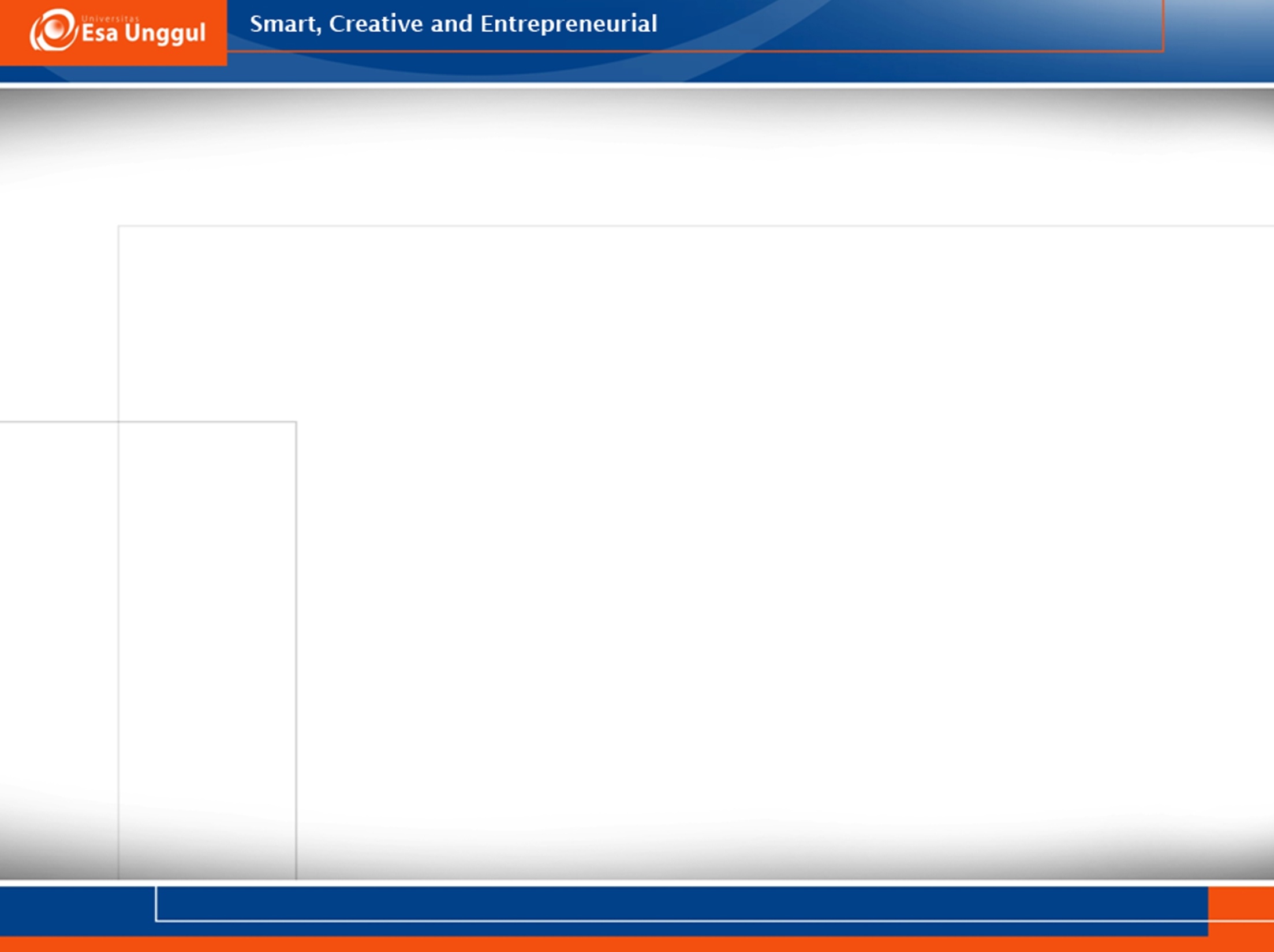 Fisiologi Sistem Endokrin
Sistem saraf pusat dihubungkan dengan hipofisis melalui hipotalamus
Sistem portal hipotalamus-hipofisis merupakan saluran vaskular yg penting agar hipotalamus dpt mengatur fungsi hipofisis
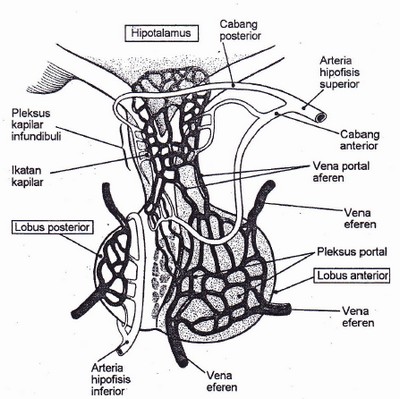 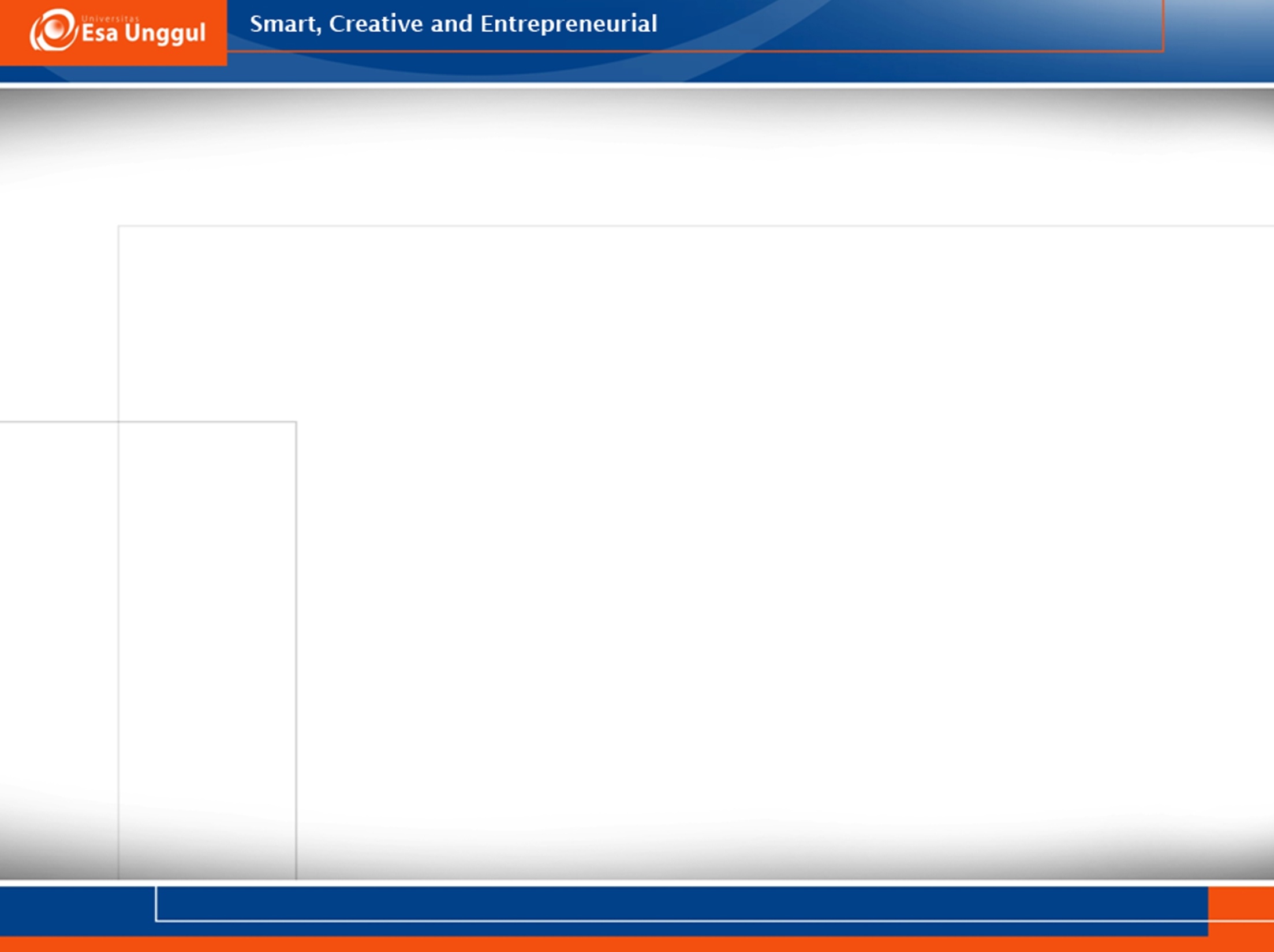 Sistem pengaturan umpan balik
Corticotropin-releasing hormone (CRH)→hipofisis merilis adrenokortikotropin (ACTH) →korteks adrenal sekresi kortisol
Gonadotropin-releasing hormone (GnRH) →hipofisis merilis Follicle-stimulating hormone (FSH)+Luteinizing Hormone (LN)→ovulasi dan sekresi estrogen & progesteron
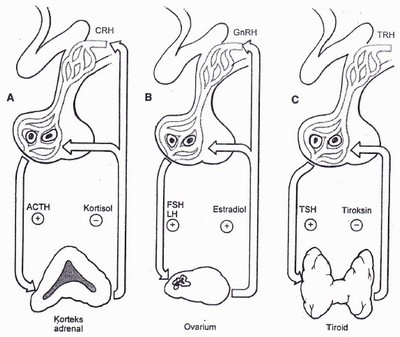 C) TSH-releasing Hormone (TRH) →hipofisis merilis Thyroid-Stimulating Hormone (TSH) →kelenjar tiroid menyekresi tiroksin
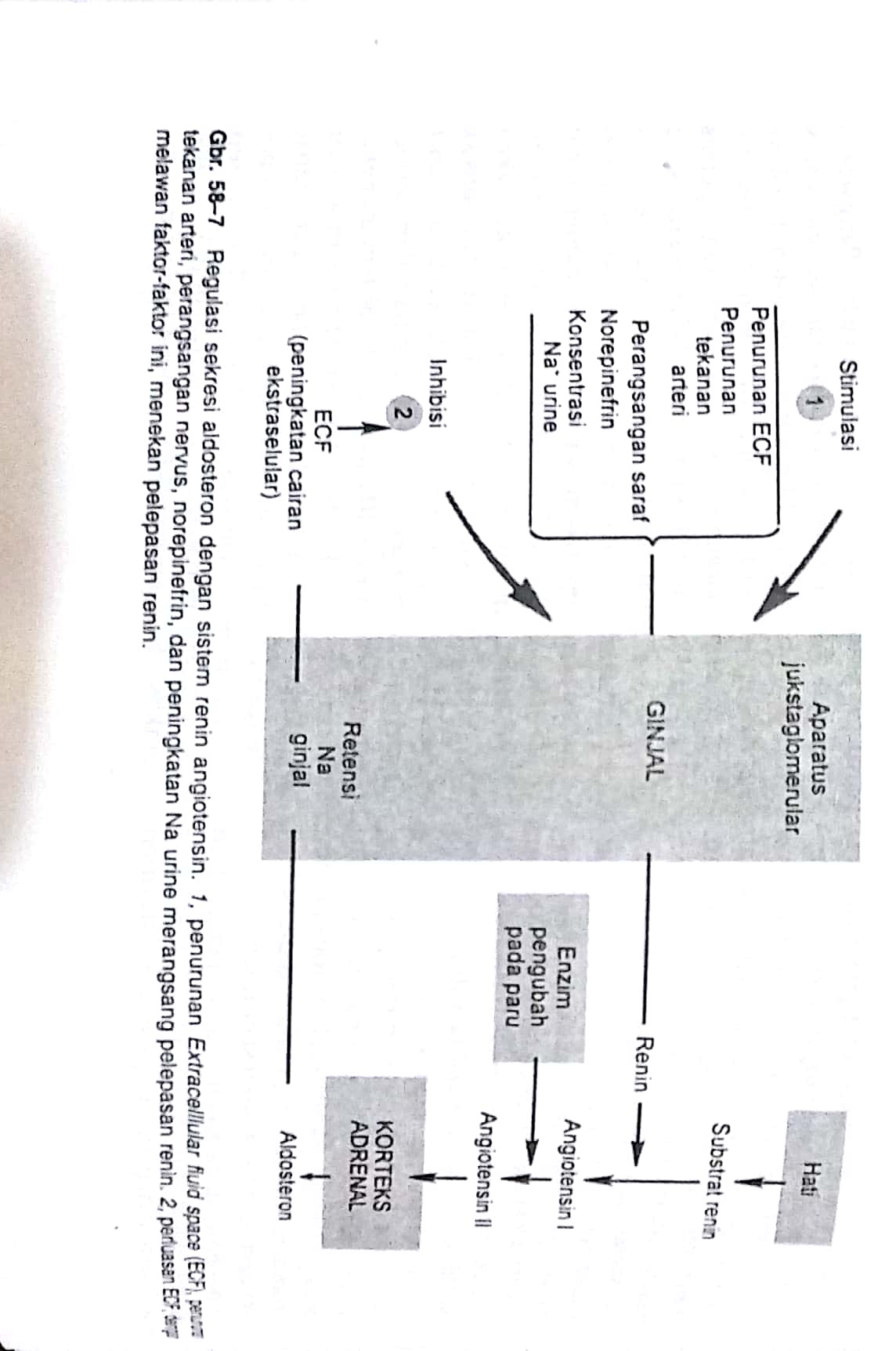 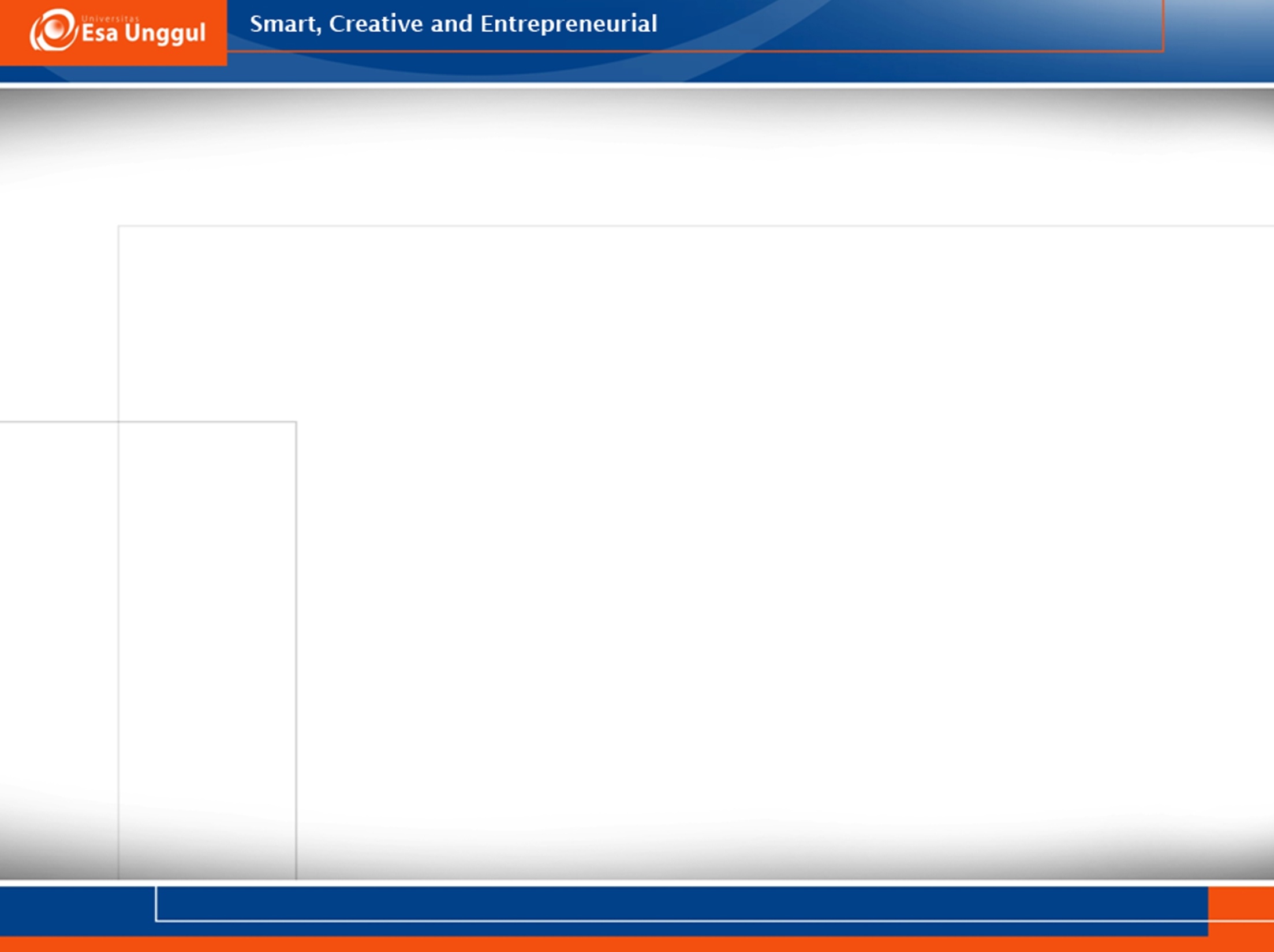 Regulasi Sekresi Aldosteron
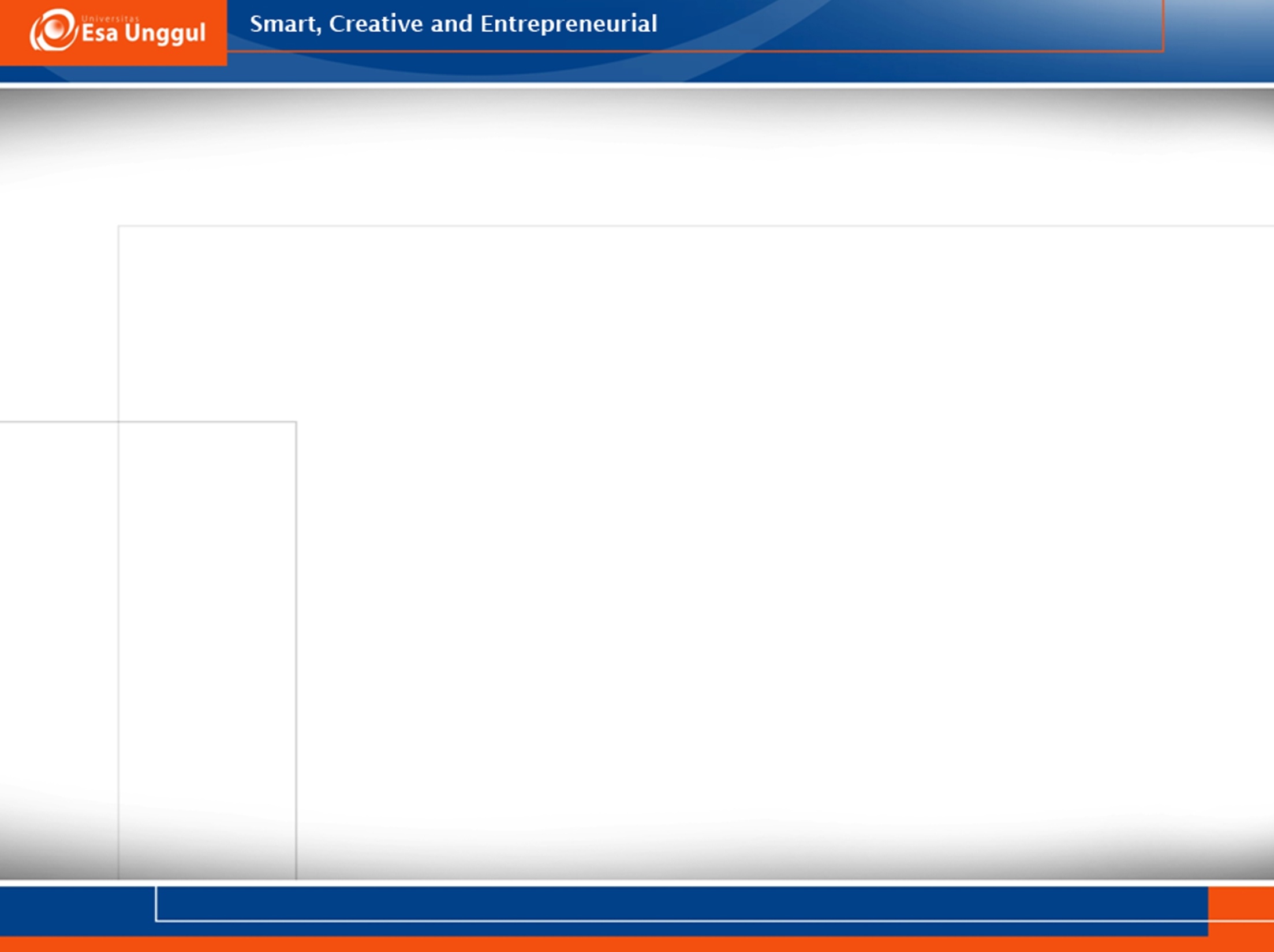 Sistem Regulasi Timbal Balik
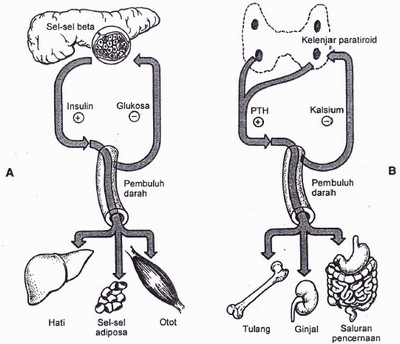 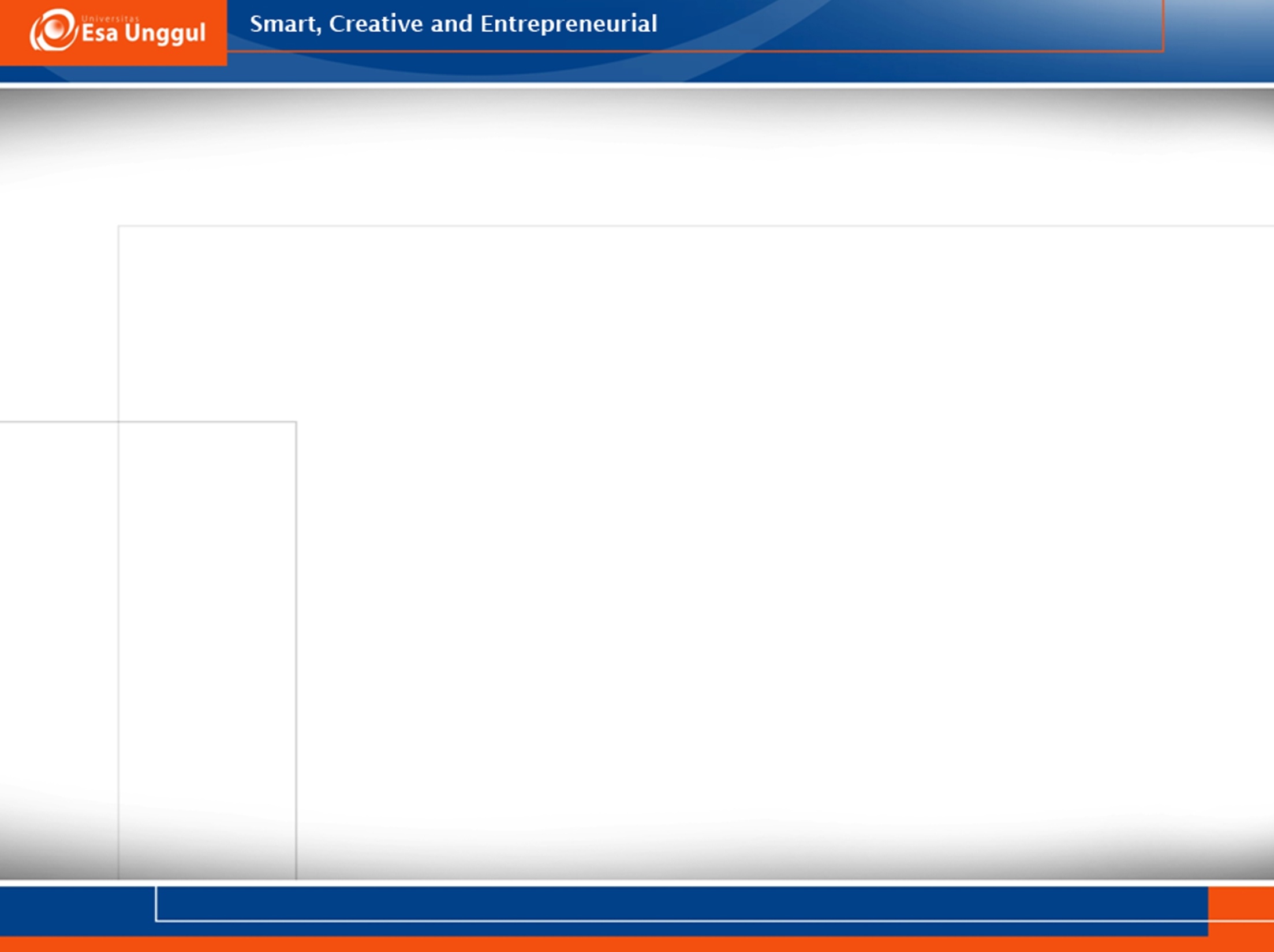 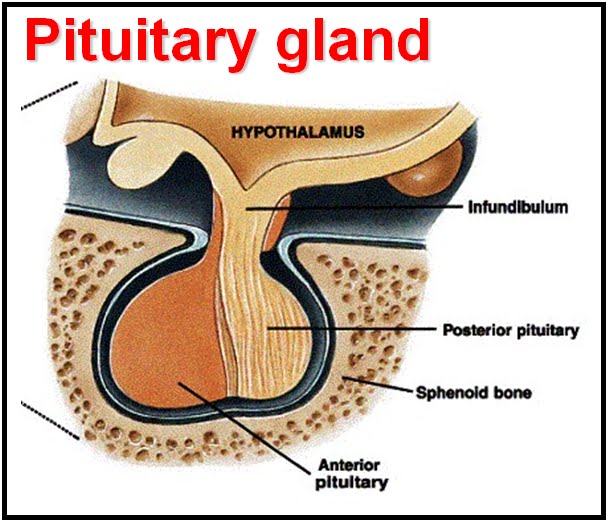 Gangguan kelenjar hipofisis
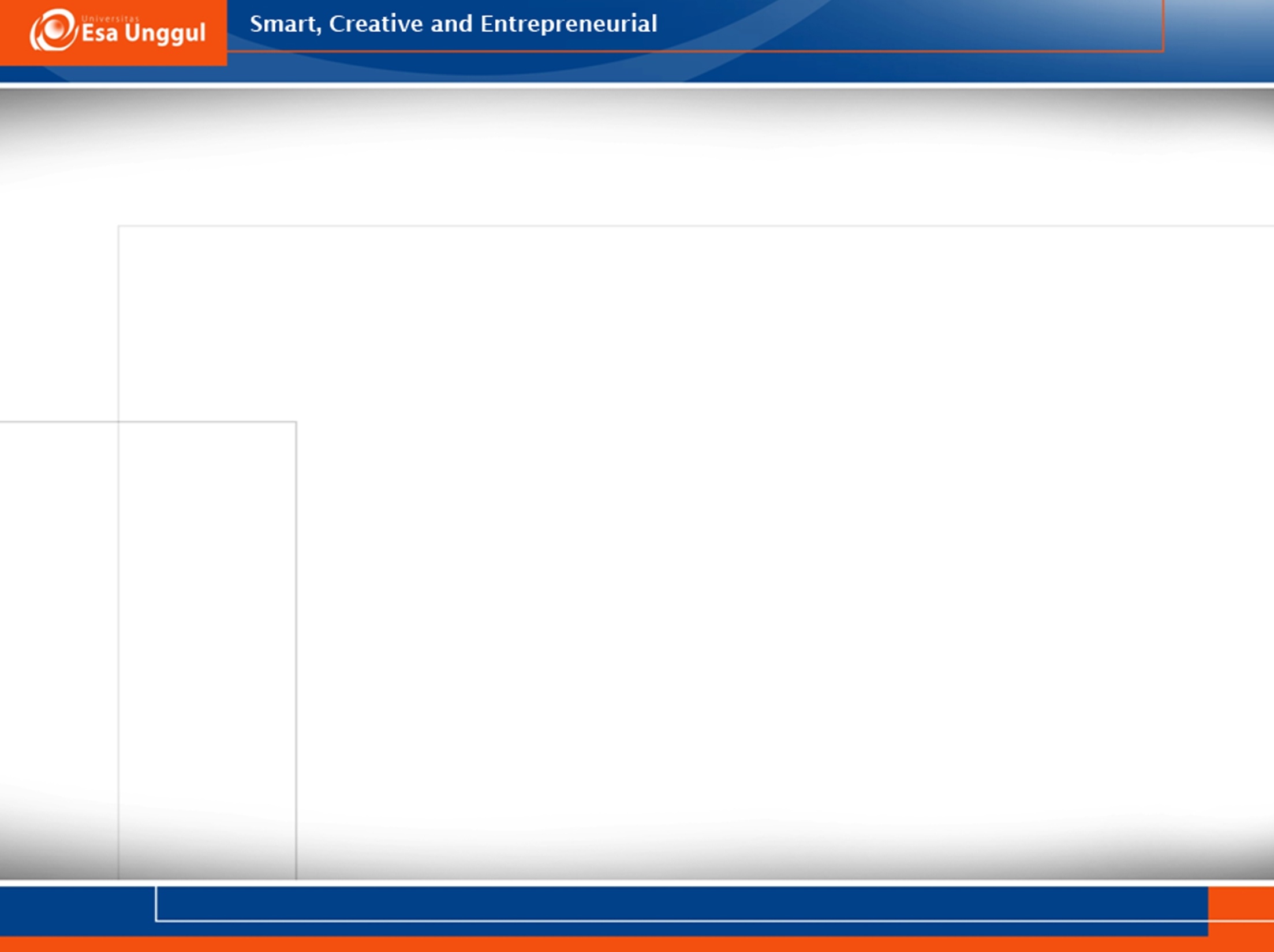 Hipopituitarisme
Gangguan produksi satu atau lebih hormon hipofisis anterior.
Insufiensi hipofisis biasanya mempengaruhi semua hormon yang di sekresi o/hipofisis anteriot yang disebut panhipopituitarisme
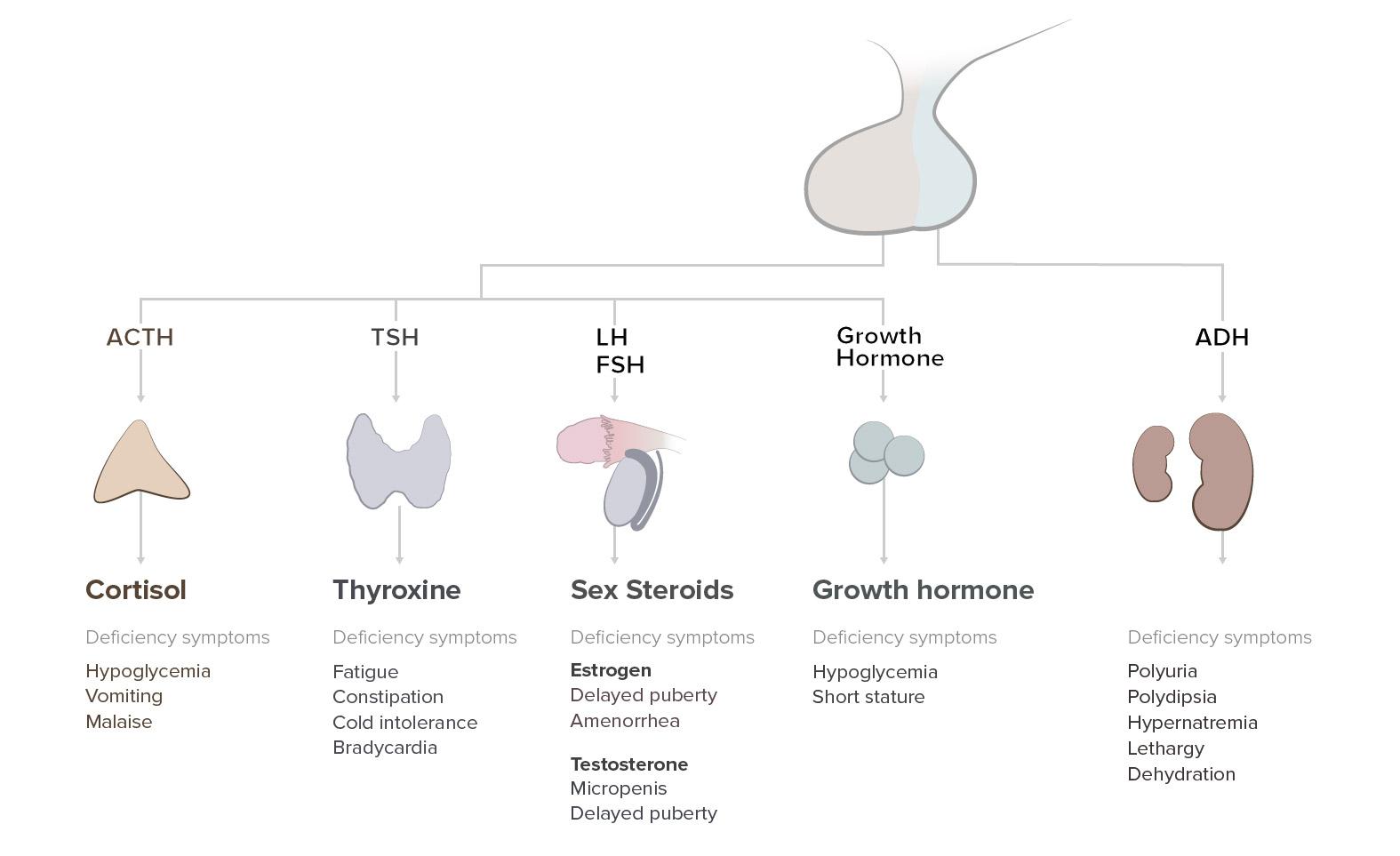 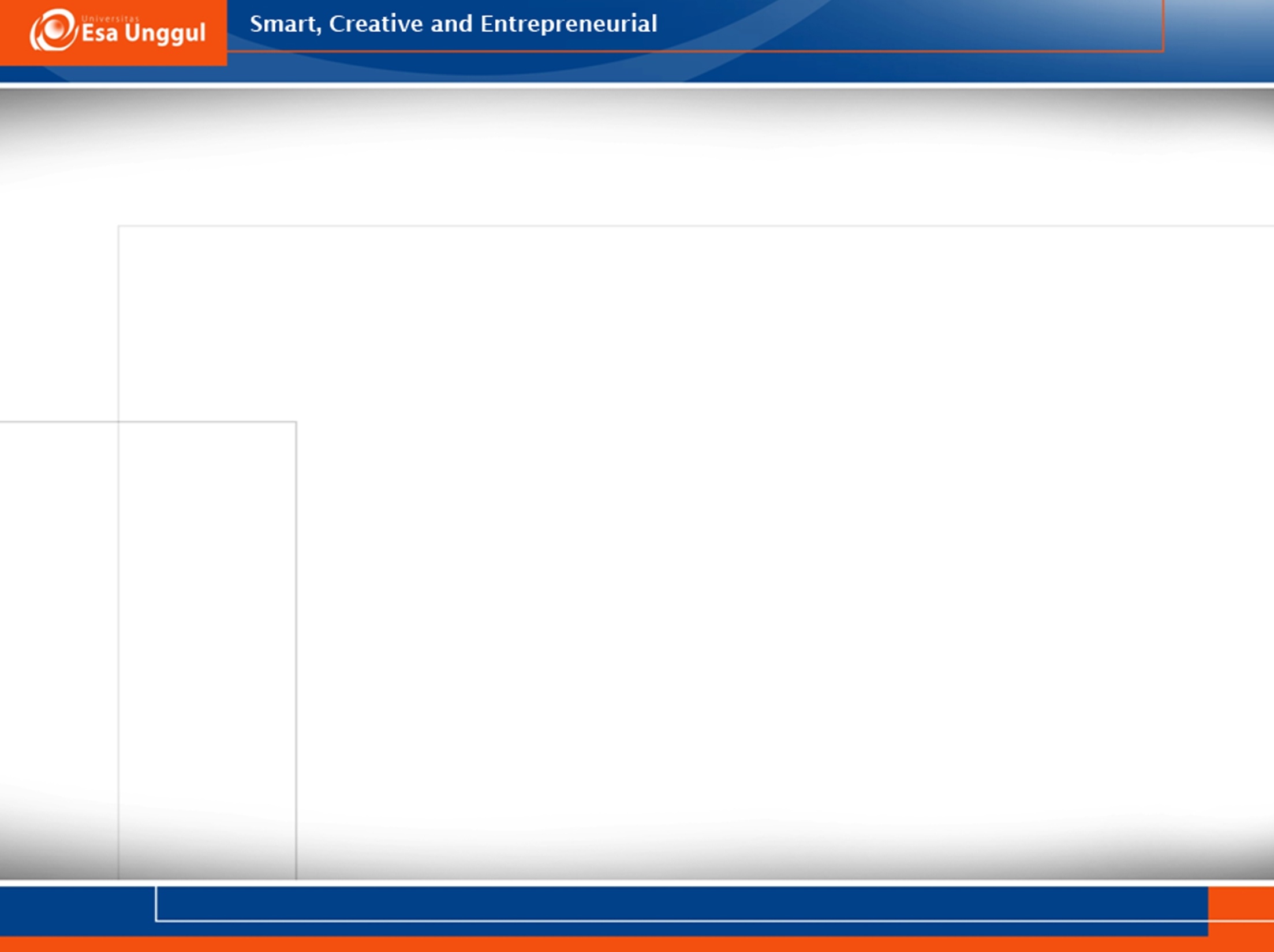 Lanjutan...
Penyebab:
Tumor hipofisis
Trombosis vaskular yang mengakibatkan nekrosis kelenjar hipofisis normal
Destruksi hipotalamus p/tumor otak primer (pada panhipopituitarism)
Idiopatik atau mungkin penyakit yang autoimun
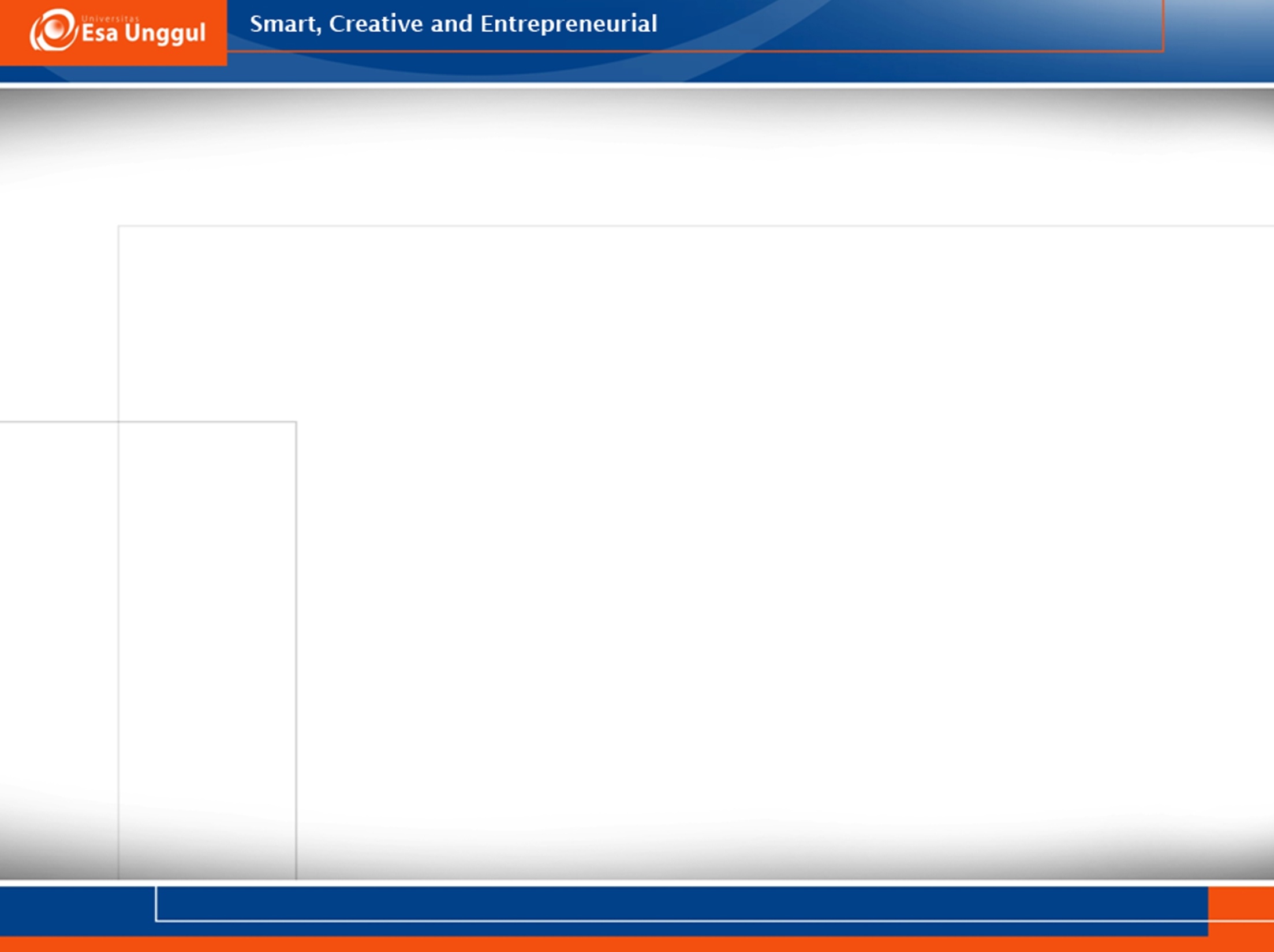 Manifestasi Klinis Hipopituitarism
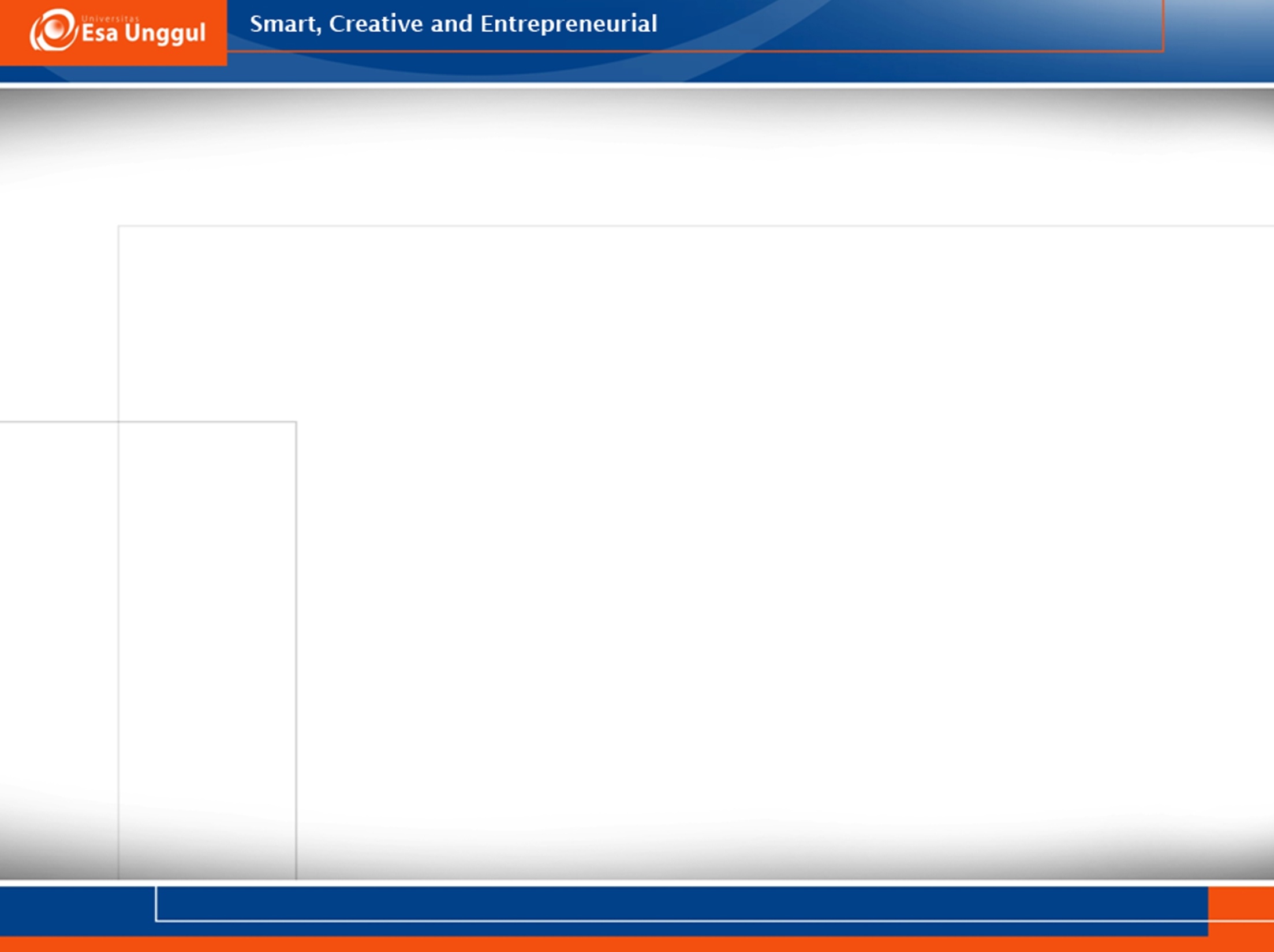 Diagnosis dan Pengobatan Hipopituitarism
Diagnosis ditegakkan dari pemeriksaan biokimia kadar hormon pituitary dan juga pemeriksaan radiografi kelenjar hipofisis
Pengobatan: penggantian hormon-hormon yang kurang
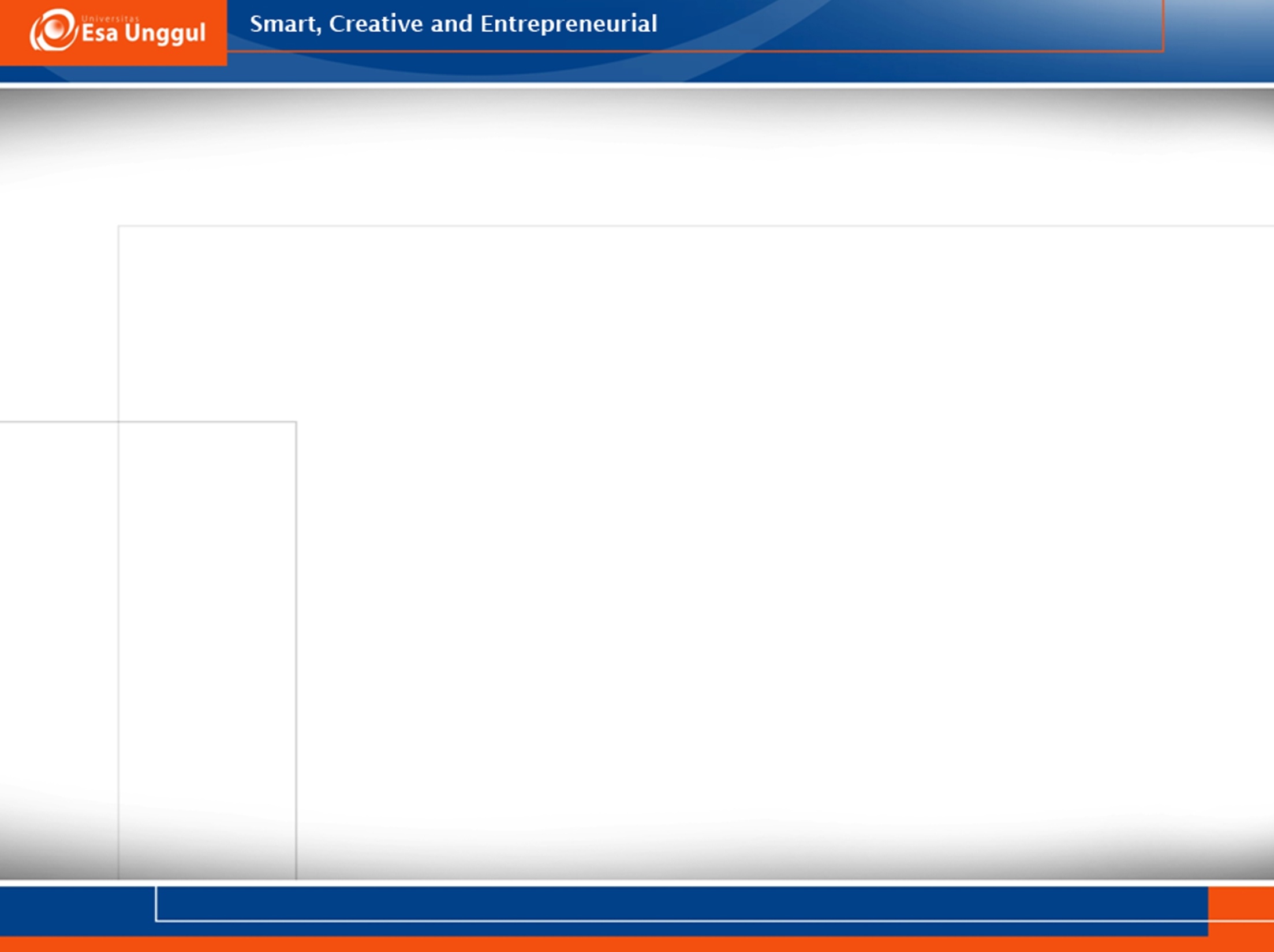 Gigantisme dan Akromegali
Disebabkan oleh sekresi GH yang berlebihan
Keadaan ini dpt diakibatkan tumor hipofisis yang meningkatkan sekresi GH atau kelainan pada hipotalamus yang mengarah pada peningkatan sekresa GH
Jika terjadi pada masa anak2 akan mengakibatkan gigantisme dan pada orang dewasa yang pertumbuhannya sudah sempurna akan terjadi akromegali.
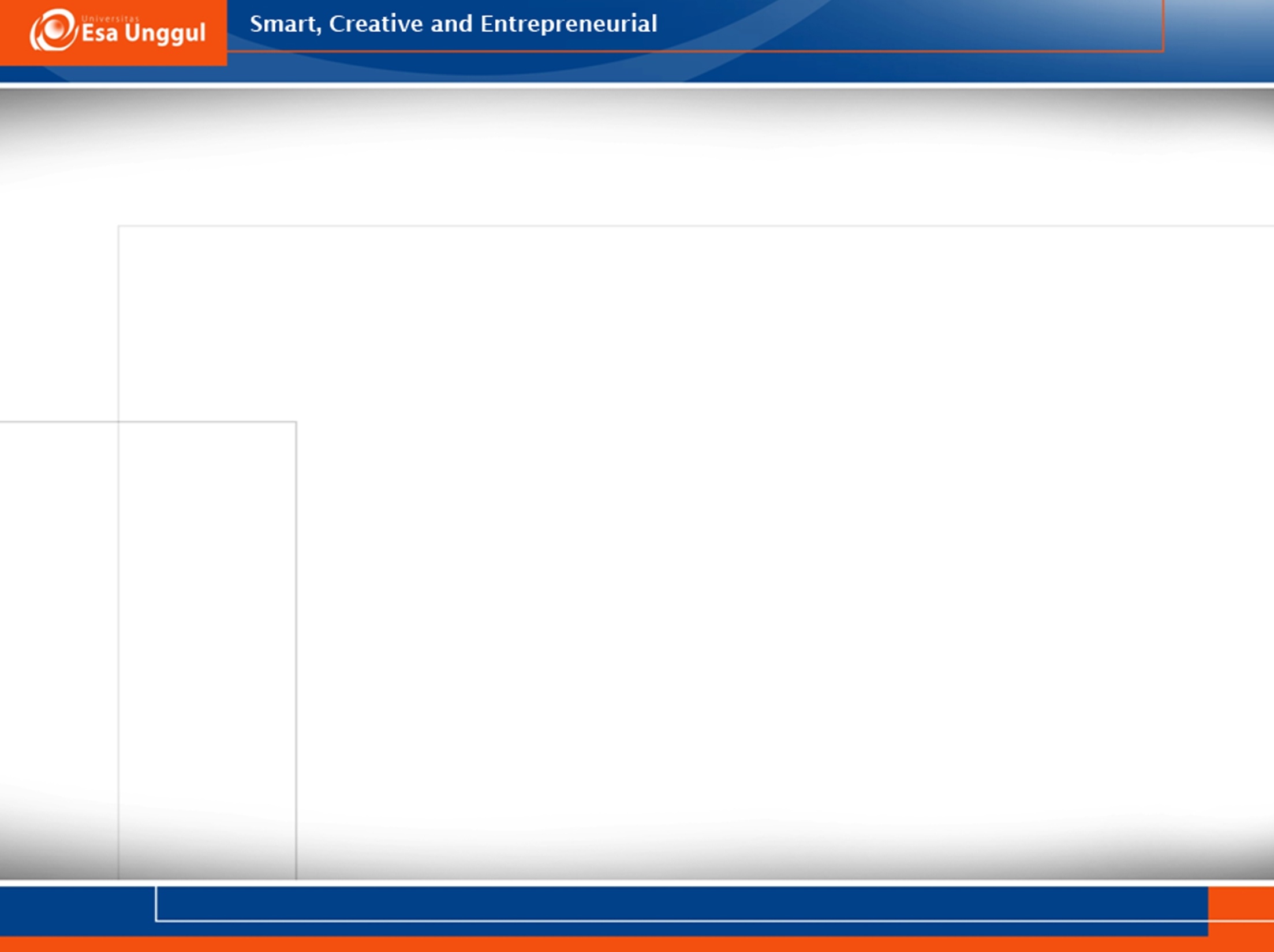 Akromegali
Gambaran klinis: gambaran wajah kasar dgn krista supraorbita yang menonjol, penonjolan tulang frontal, pembesaran mandibula, telinga dan hidung tebak; tangan dan kaki membesar; pembesaran lidah; dam deformitas tulang belakang
Uji diagnostik: uji penekanan GH dngn glukosa oral, dan  pemeriksaan radiografi
Pengobatan: Pembedahan kelenjar hipofisis bial disebabkan oleh tumor, iradiasi hipofisis, octreotide untuk menekan sekresi GH
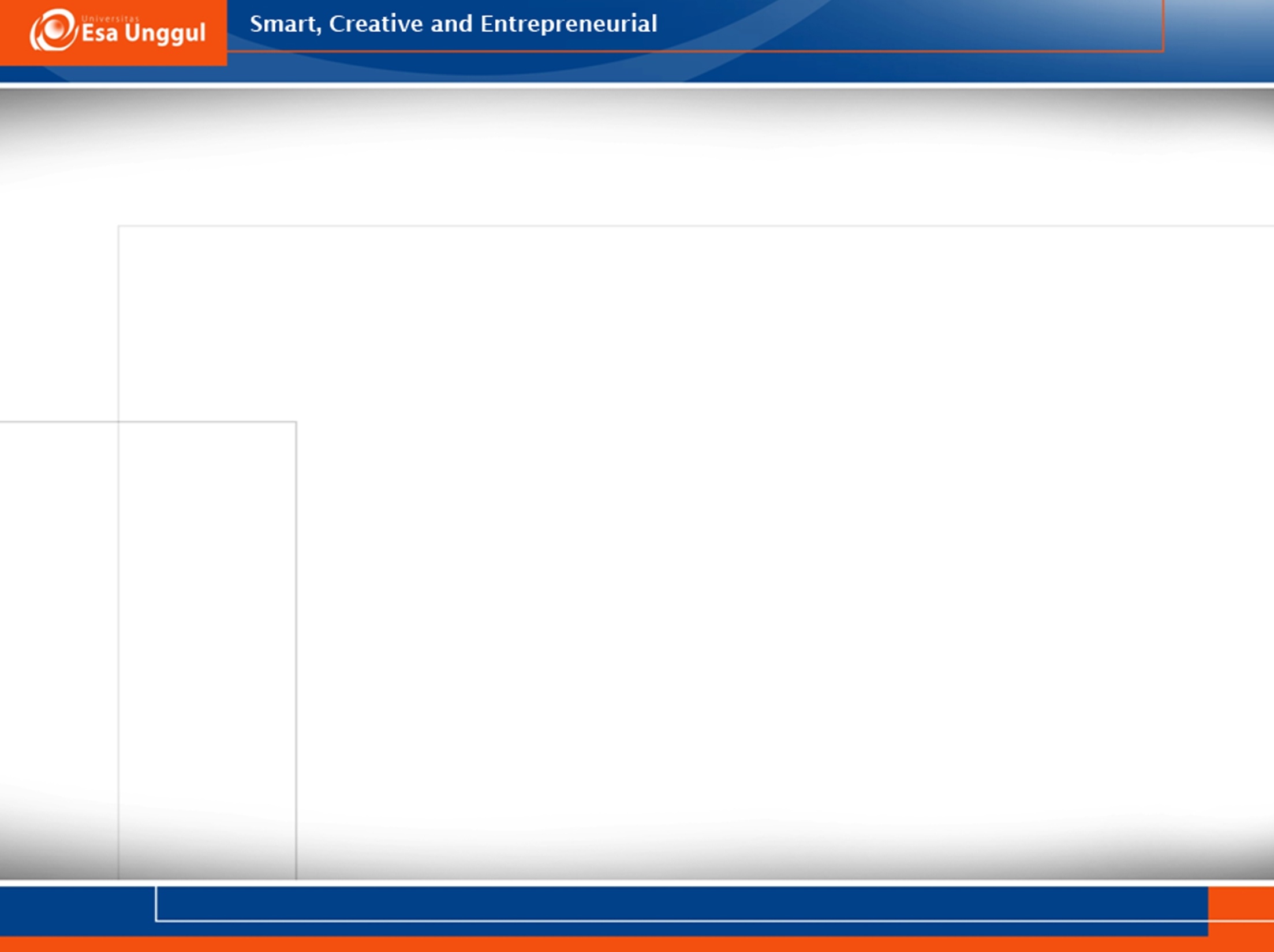 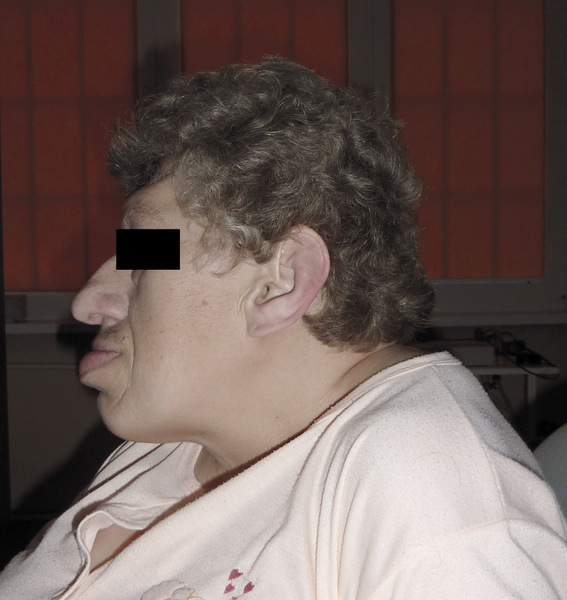 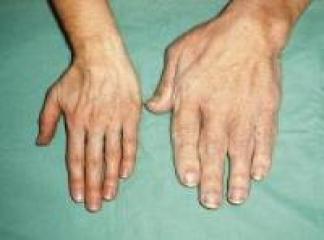 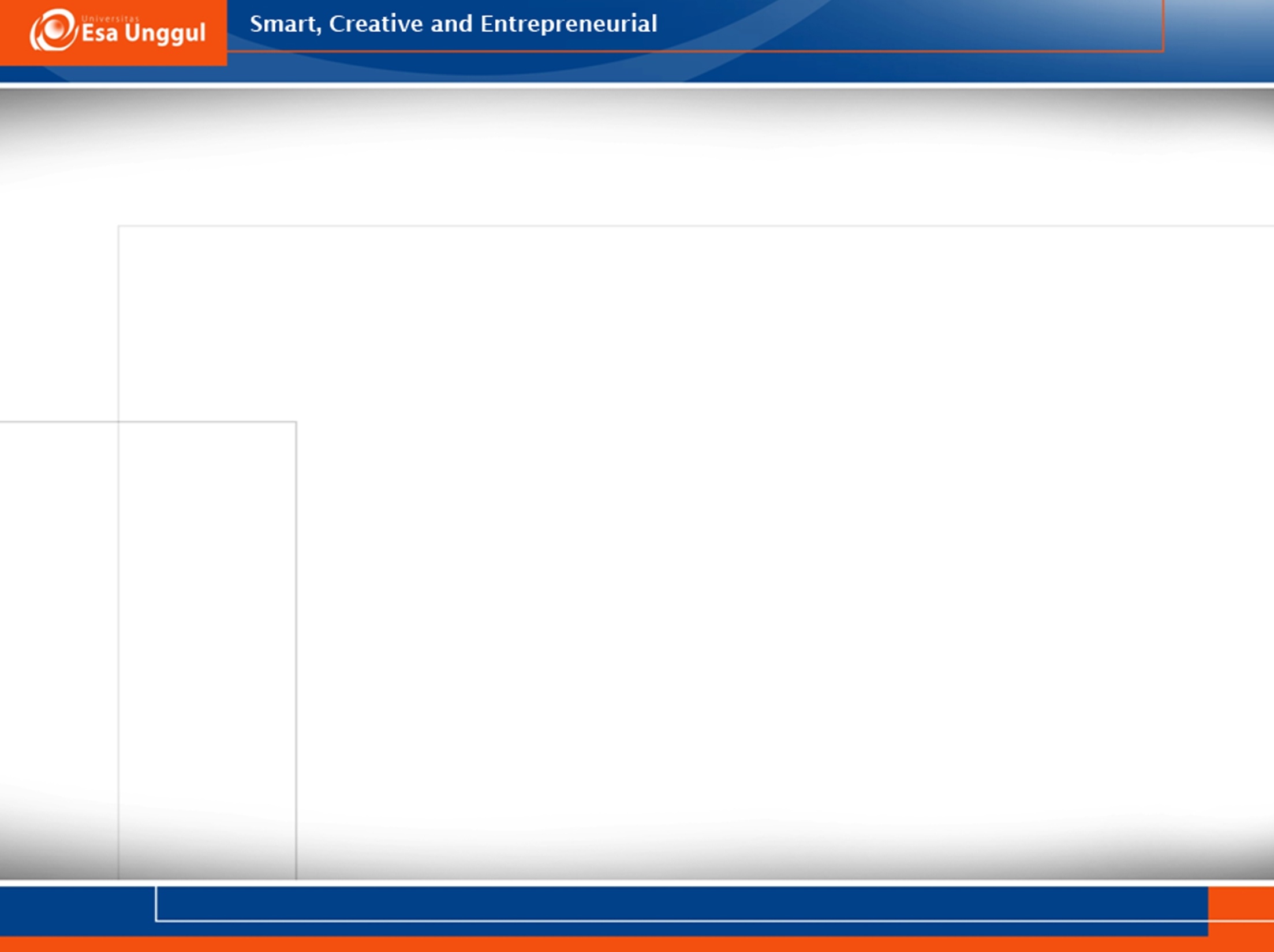 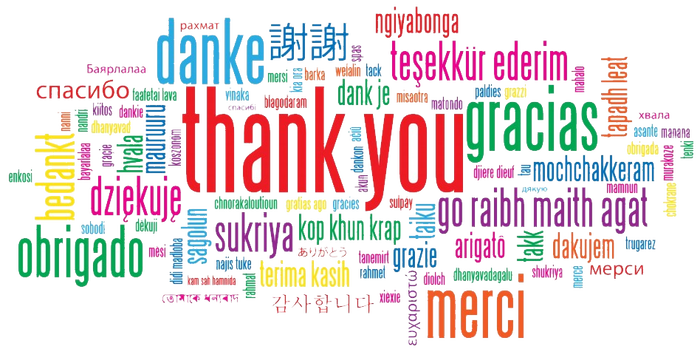